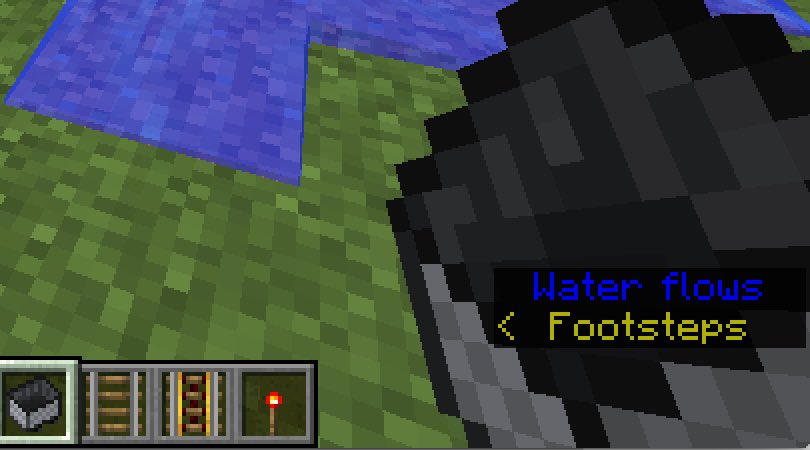 Towards Sound Accessibility in Virtual Reality
Dhruv “DJ” Jain, Sasa Junuzovic, Eyal Ofek, Mike Sinclair, John Porter, 
Chris Yoon, Swetha Machanavajhala, Meredith Ringel Morris 
University of Washington, Microsoft Research
[Speaker Notes: Hello! I am DJ, a final year PhD student from the University of Washington. This work was done as part of my summer internship at Microsoft Research, looking at sound accessibility in virtual reality.

An example of sound accessibility is shown here in the background image….]
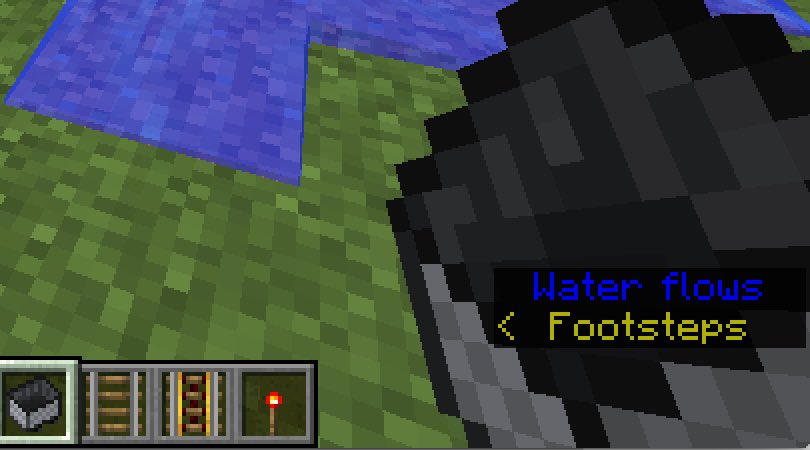 [Speaker Notes: ….

Okay, so let’s begin with a motivation.]
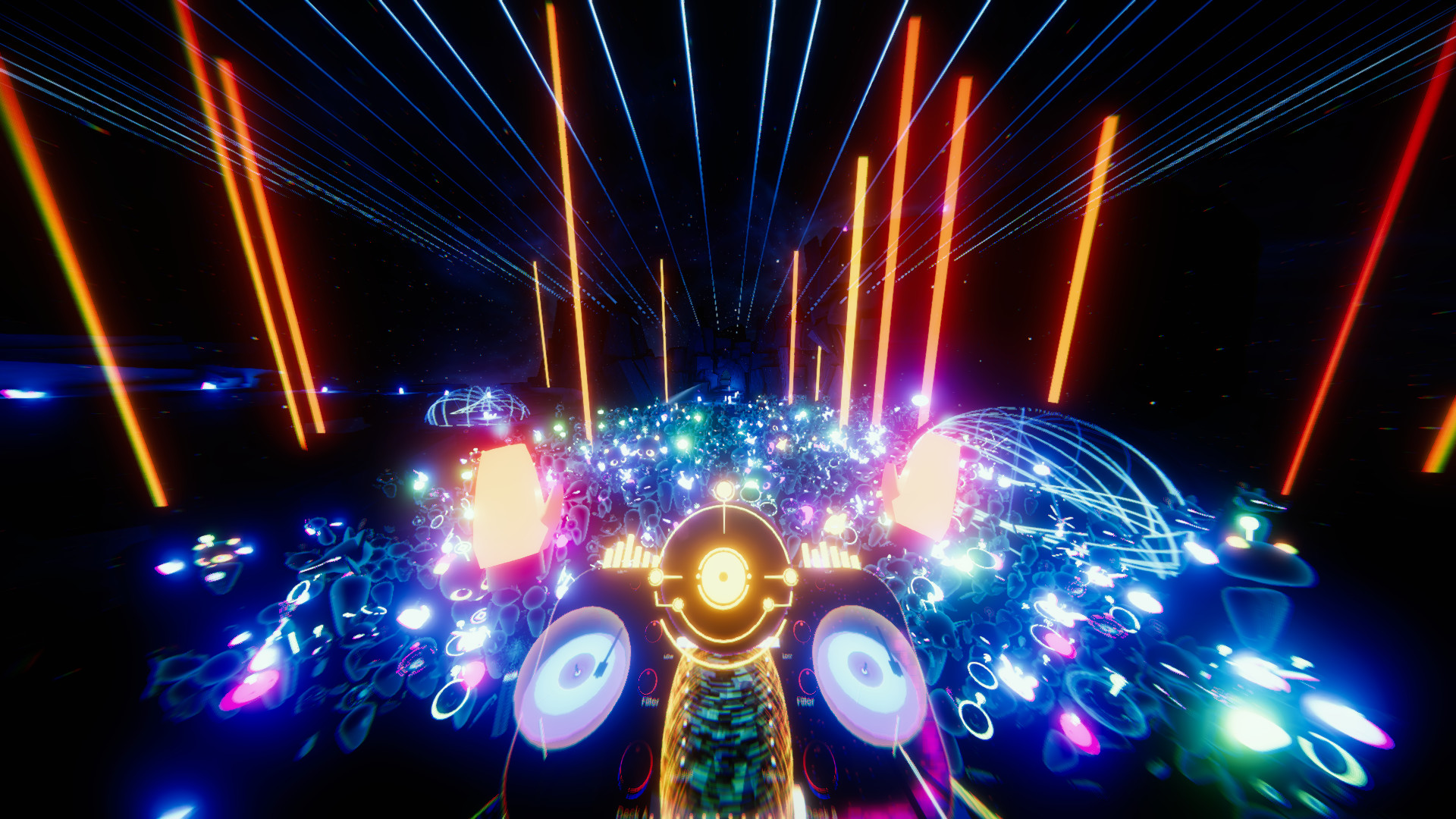 Sound is a very critical component of the VR world
[Speaker Notes: Sound is a very critical component of the VR world. It can provide critical information such as [slide] approaching enemy footsteps, can increase realism such as [slide] through a wind blowing sound, or add aesthetics to a VR app such as [slide] using water spill sounds. 
However, [slide]]
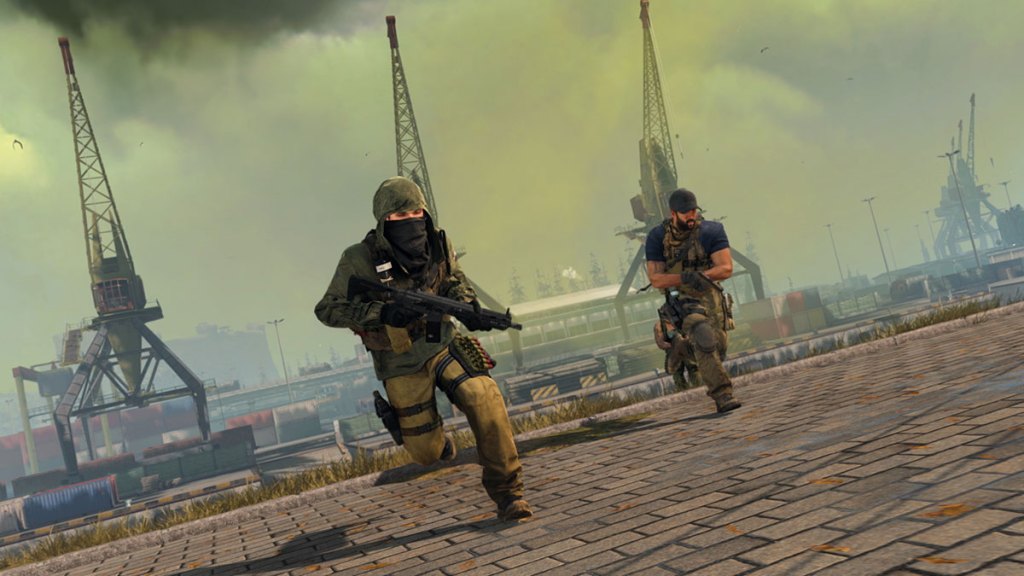 [Speaker Notes: Sound is a very critical component of the VR world. It can provide critical information such as [slide] approaching enemy footsteps, can increase realism such as [slide] through a wind blowing sound, or add aesthetics to a VR app such as [slide] using water spill sounds. 
However, [slide]]
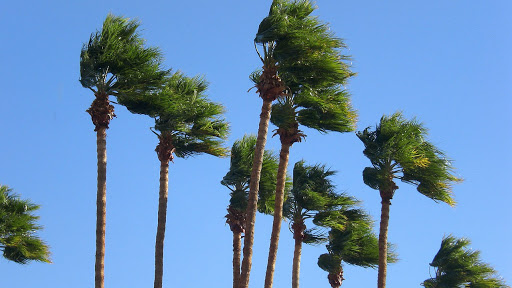 [Speaker Notes: Sound is a very critical component of the VR world. It can provide critical information such as [slide] approaching enemy footsteps, can increase realism such as [slide] through a wind blowing sound, or add aesthetics to a VR app such as [slide] using water spill sounds. 
However, [slide]]
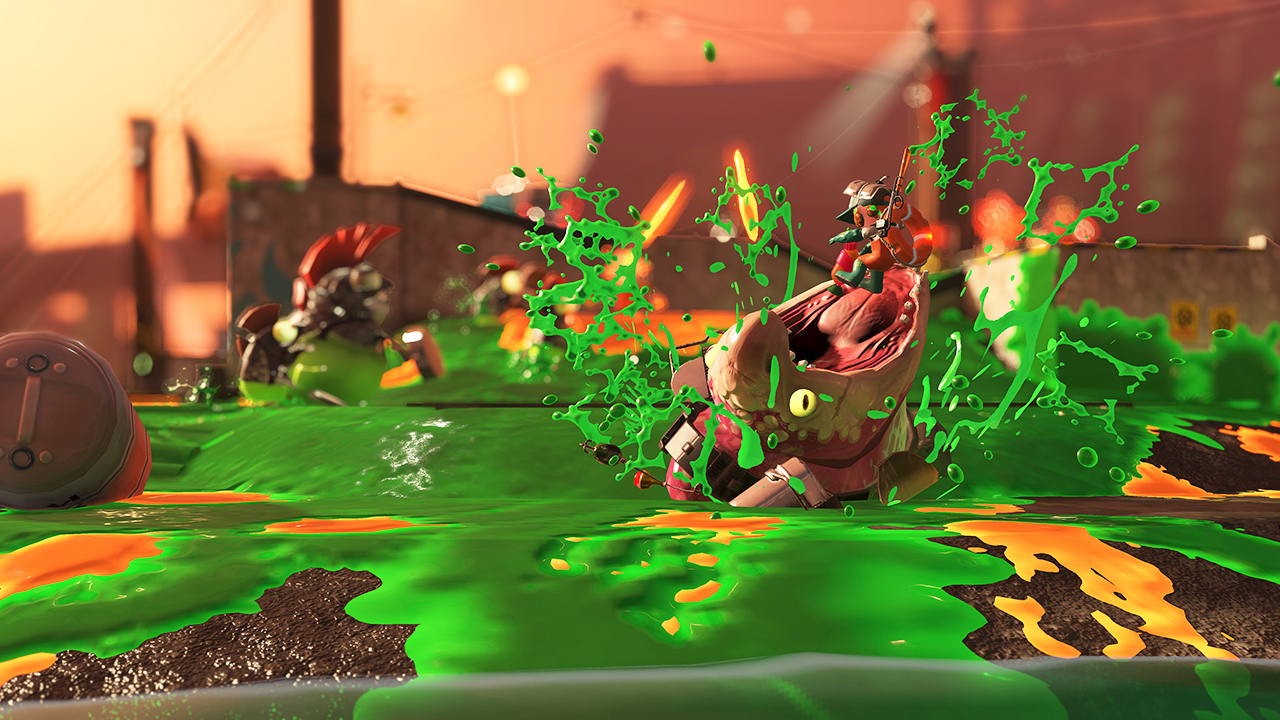 [Speaker Notes: Sound is a very critical component of the VR world. It can provide critical information such as [slide] approaching enemy footsteps, can increase realism such as [slide] through a wind blowing sound, or add aesthetics to a VR app such as [slide] using water spill sounds. 
However, [slide]]
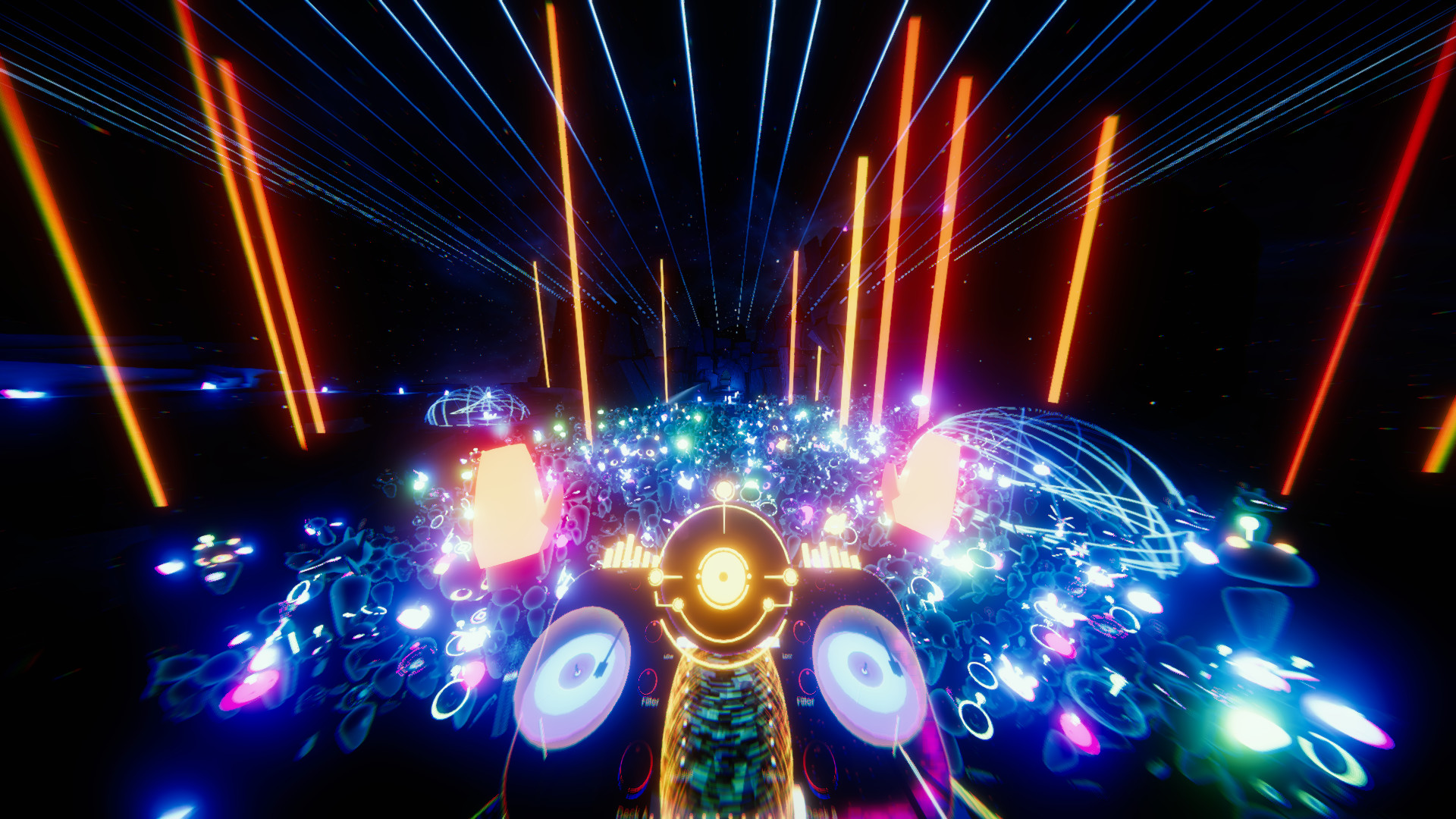 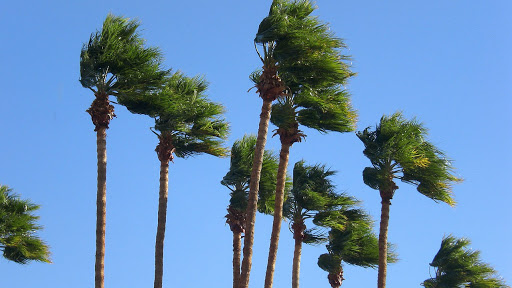 For many deaf and hard-of-hearing (DHH) people, these sounds and the information they convey are not accessible, which may limit their VR experience.
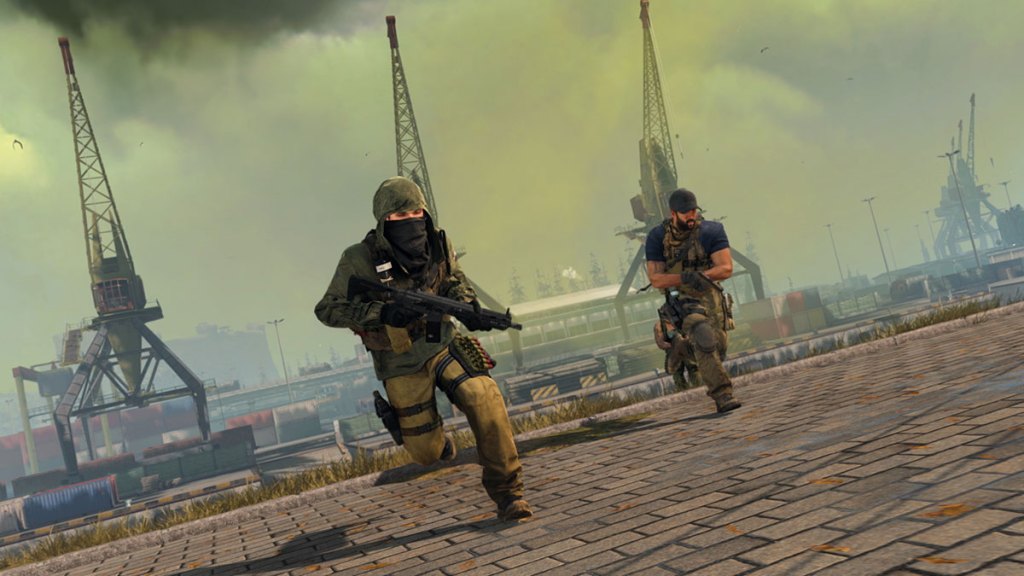 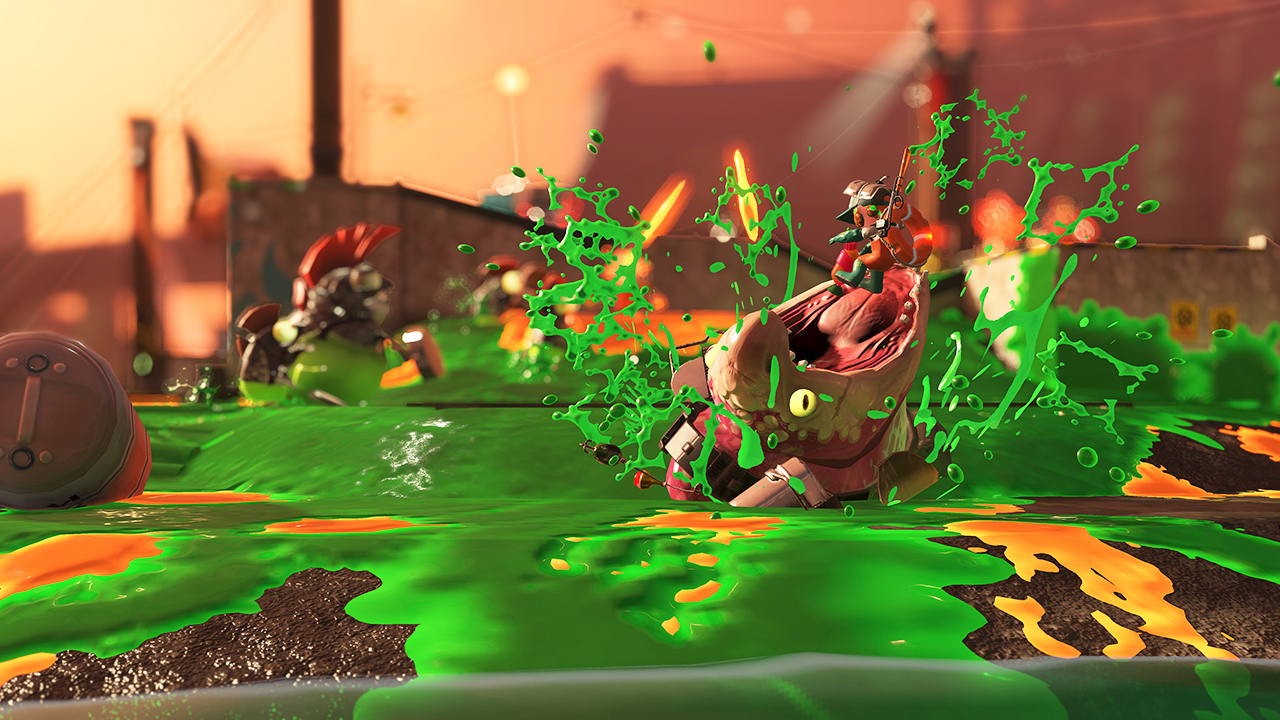 [Speaker Notes: For many deaf and hard of hearing people, these sounds and the information they convey are not accessible, which may limit their VR experience. They may miss critical cues in games or may not feel fully immersed. 

We are exploring [slide]]
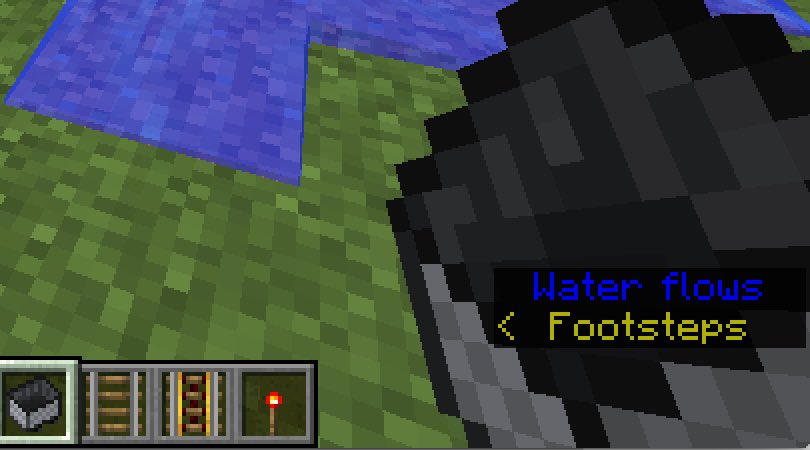 How to make sounds in VR 
accessible to DHH people?
[Speaker Notes: How to make sounds in VR accessible to DHH people?]
Design Space 
to map sounds to visual/haptic feedback
Exploration 1
Contextualize state-of-the-art in sound accessibility
Exploration 2
Develop new VR sound accessibility prototypes
[Speaker Notes: Specifically, we contribute a [slide] design space to map sounds to visual and haptic feedback in VR, and two explorations of the design space. Using it to [slide] contextualize state-of-the-art in sound accessibility, and [slide] develop new VR sound accessibility prototypes.

Before I go into details of this, let me quickly cover some relevant past work.]
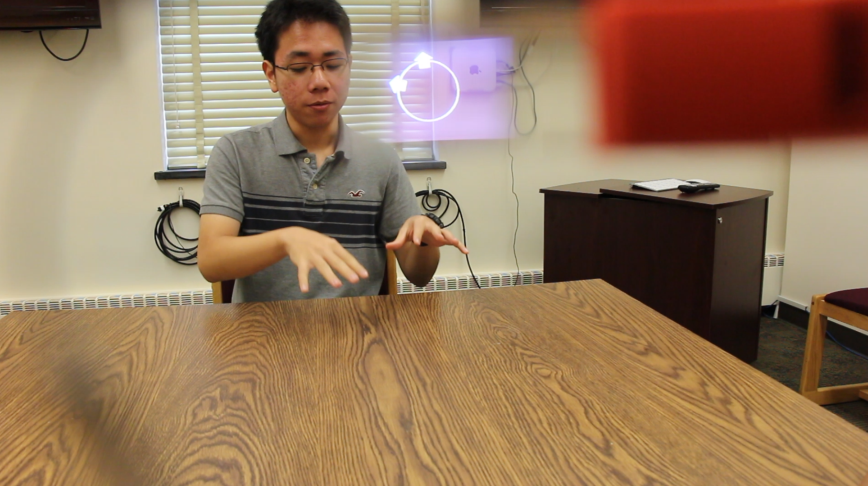 Research has explored visual and haptic substitutes for everyday sounds for DHH users,
but this has not been examined for VR — a radically different environment.
[Speaker Notes: Researchers have explored visual and haptic substitutes of everyday sounds for DHH users, [slide] but this approach has not been examined for virtual reality. [don’t slide] VR is a radically different environment containing both fictional worlds and exaggerated representations of the real world.]
Some VR games have begun incorporating initial sound accessibility features. 
But these are one-off commercial efforts…
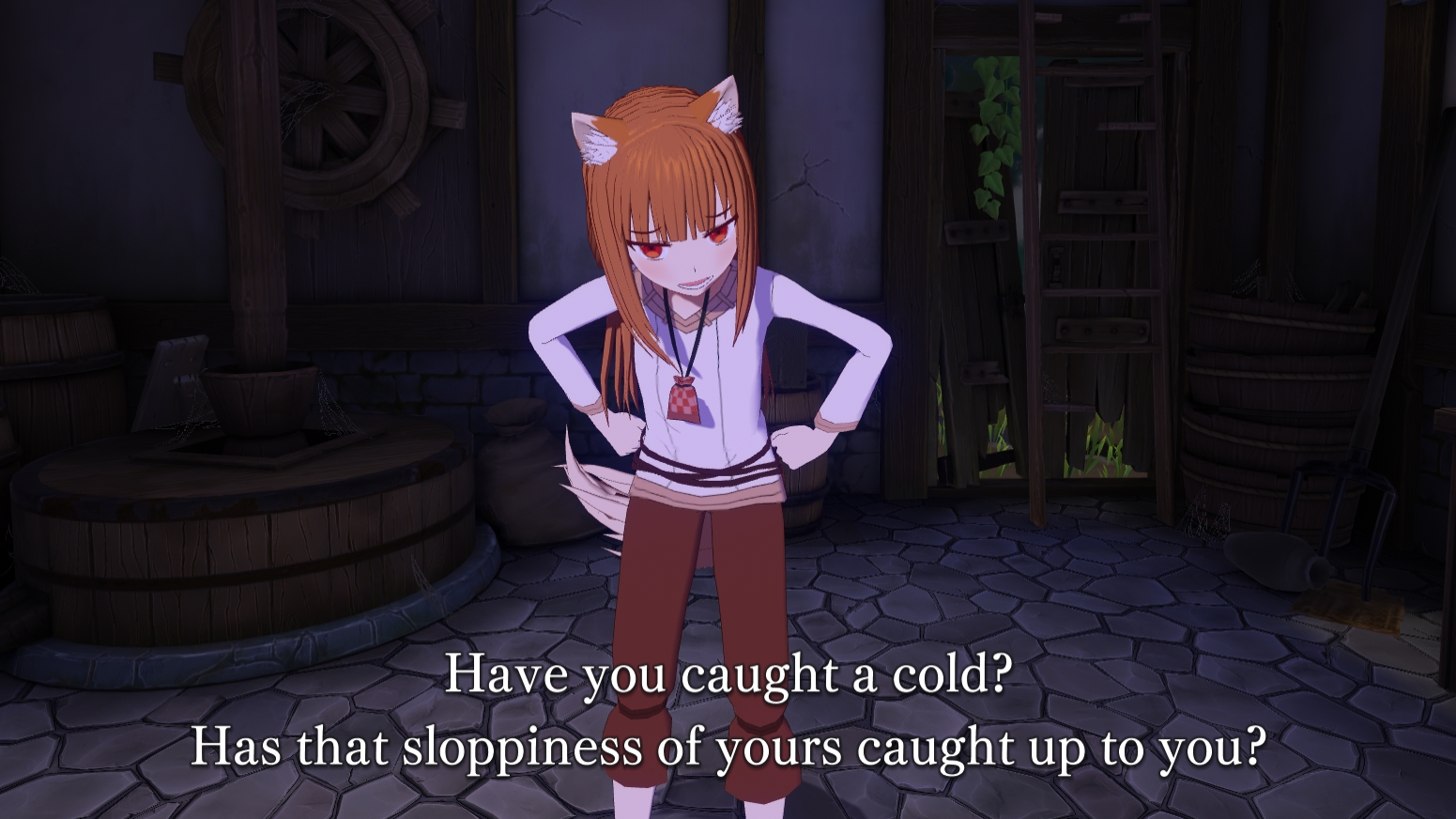 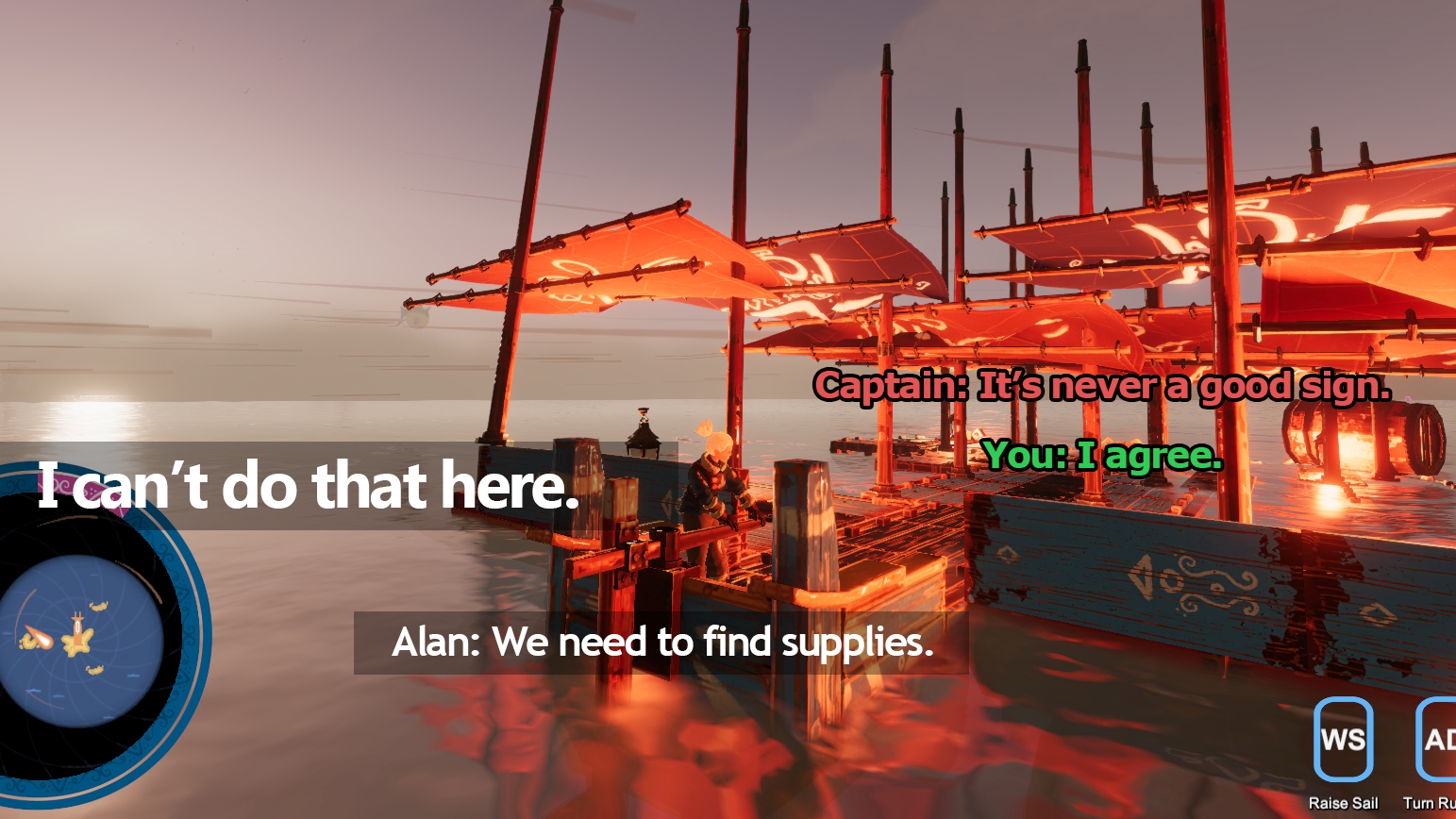 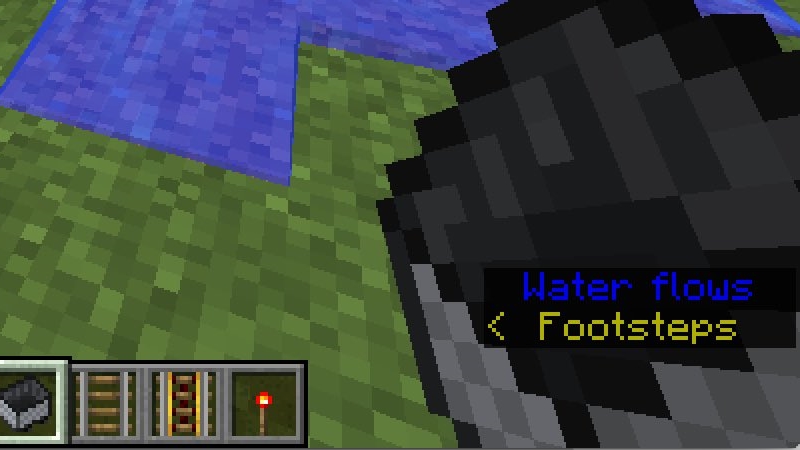 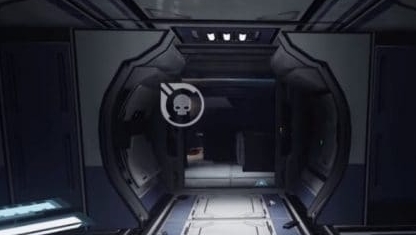 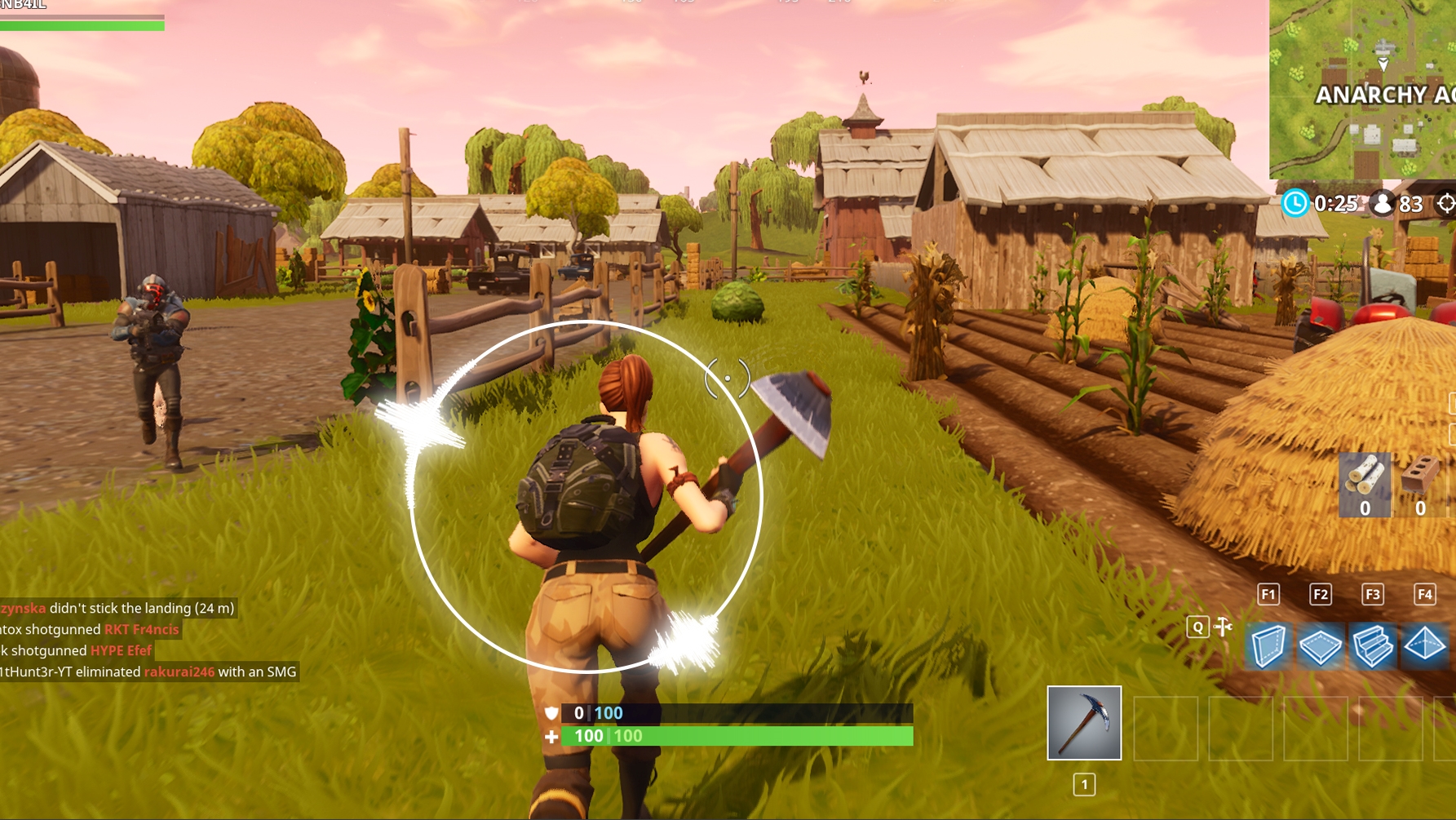 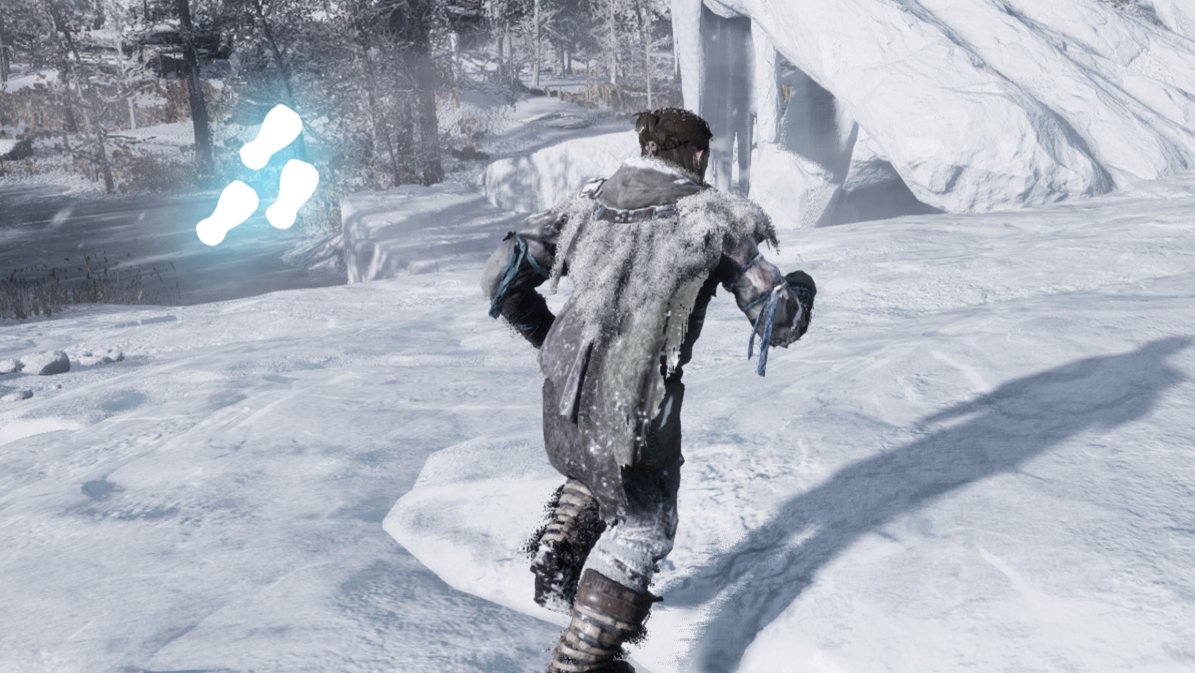 [Speaker Notes: Some VR games have begun incorporating initial accessibility features for DHH people.  [slide] But these are one-off commercial efforts, which have not been formally explored in the literature.]
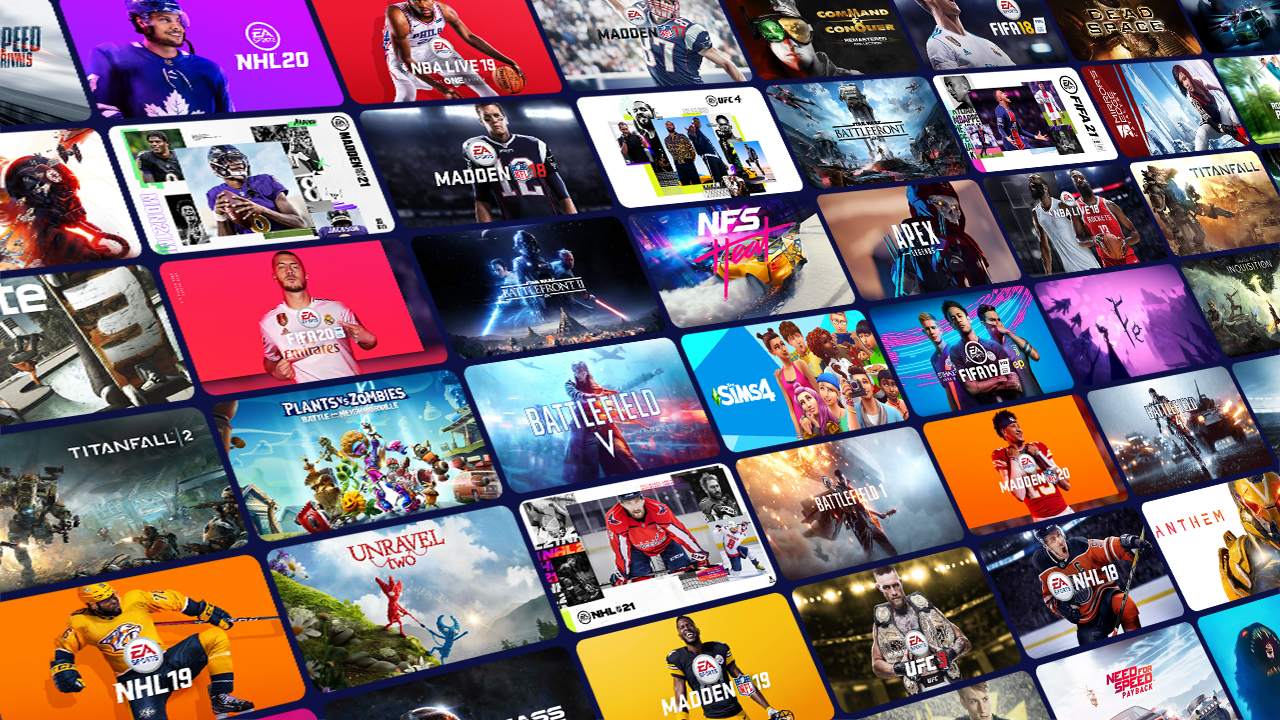 Our focus is on making mainstream VR accessible.
[Speaker Notes: Our focus is on making mainstream VR accessible, which leads to lower development costs, increased availability, and better social acceptability over specialized experiences.]
Outline
Design Space 
to map sounds to visual/haptic feedback
Exploration 1
Contextualize state-of-the-art in sound accessibility
Exploration 2
Develop new VR sound accessibility prototypes
[Speaker Notes: Okay, so, coming back to our outline [slide]. [pause]]
Outline
Design Space 
to map sounds to visual/haptic feedback
[Speaker Notes: Let’s start with the design space.]
Design Space
Nine dimensions to map sounds to visual/haptic feedback
[Speaker Notes: Our design space contains [slide] nine dimensions to map different types of VR sounds and their characteristics to visual and haptic feedback: three each for [slide] sound, [slide] visual, and [slide] haptic.]
Sound Dimensions
Sound Source
Sound Intent
Sound Characteristics
Visual Dimensions
Visual Form Factor
Visual Elements
Visual Location
Haptic Dimensions
Haptic Form Factor
Haptic Location
Haptic Elements
[Speaker Notes: Our design space contains [slide] nine dimensions to map different types of VR sounds and their characteristics to visual and haptic feedback: three each for [slide] sound, [slide] visual, and [slide] haptic.]
Sound Dimensions
Inspired from our recent DIS 2021 paper
“A Taxonomy of Sounds in Virtual Reality”
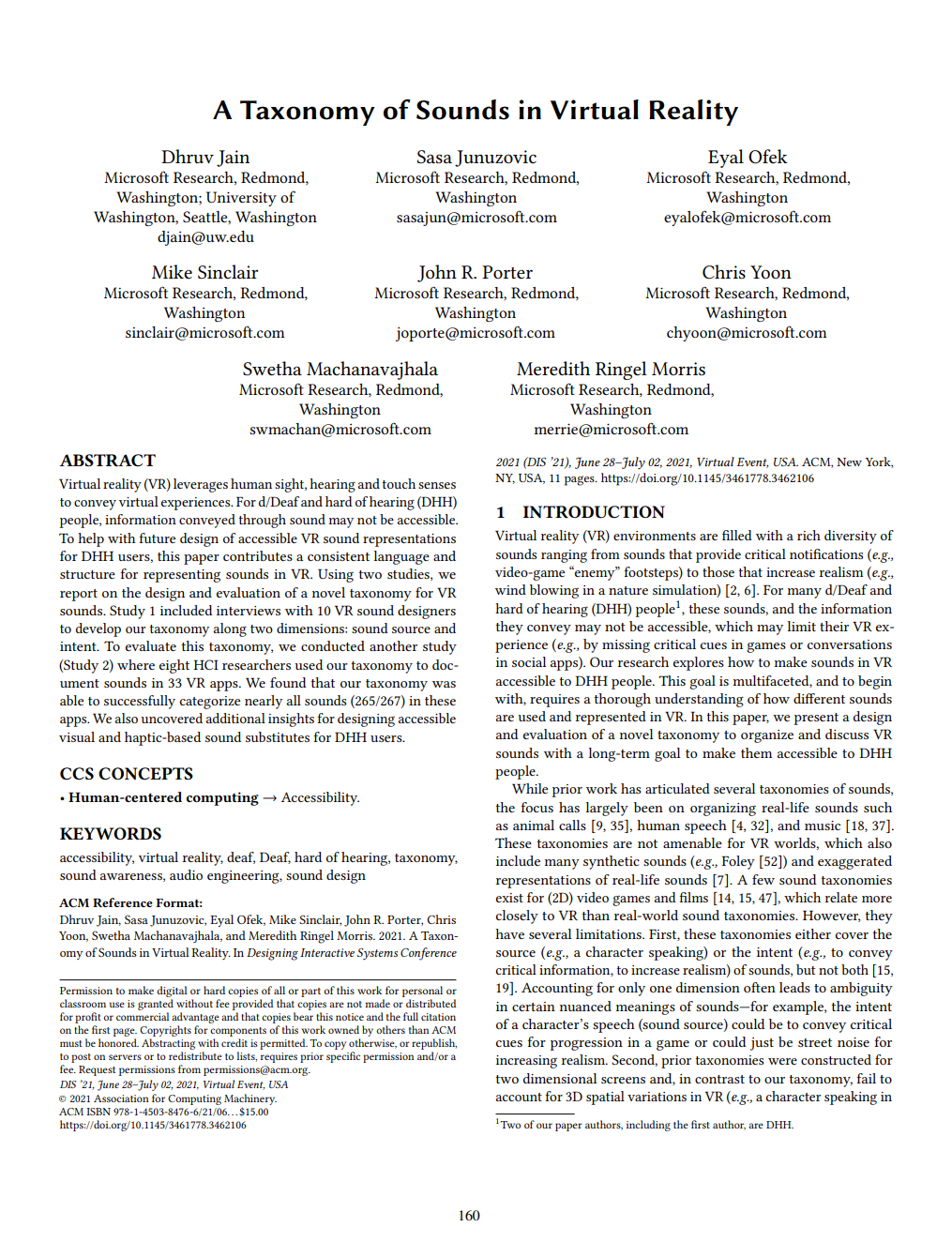 Sound Dimensions
Inspired from our recent DIS 2021 paper
“A Taxonomy of Sounds in Virtual Reality”
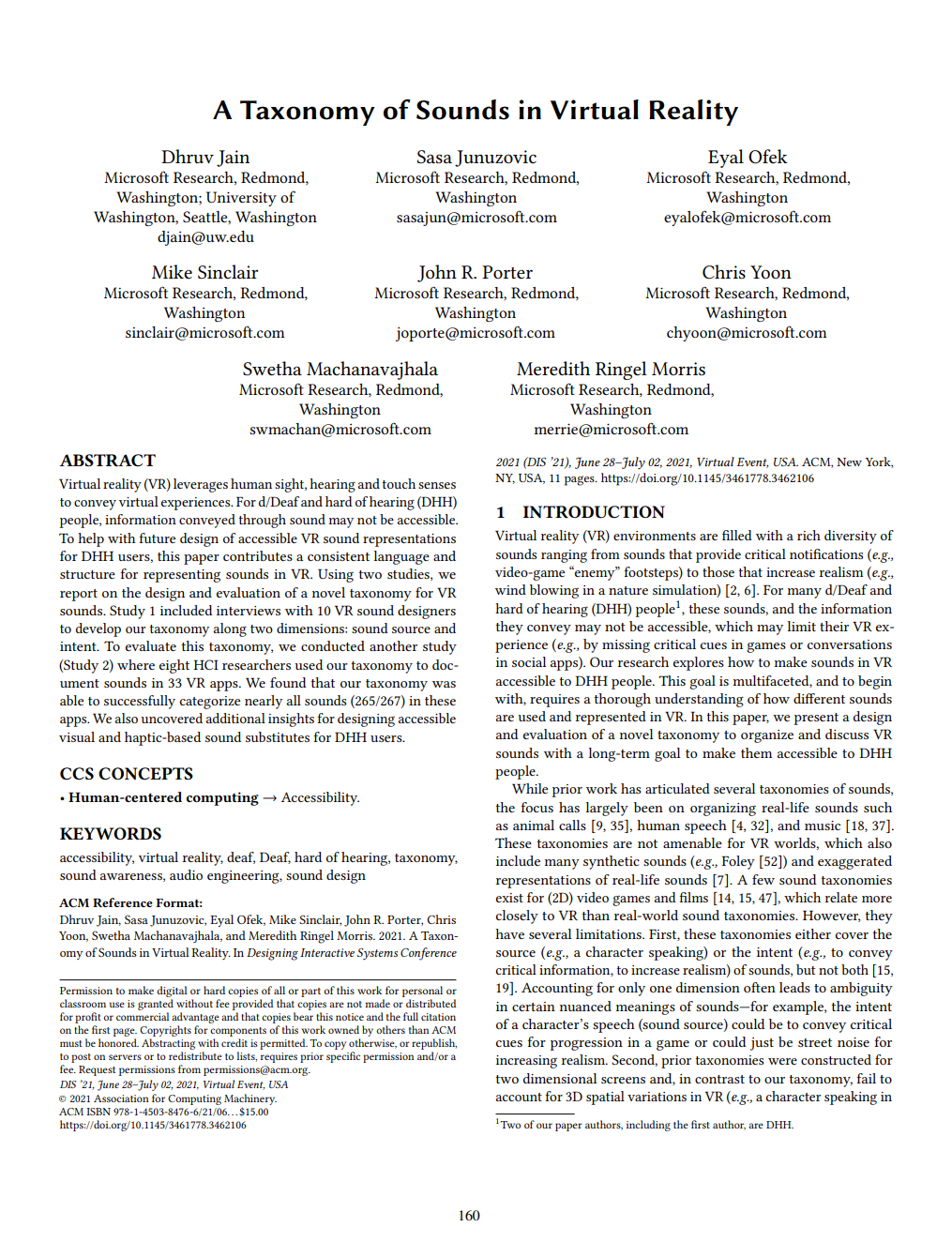 [Speaker Notes: Let’s start with sounds. [don’t] The dimensions of sounds were [slide] inspired from our recent DIS 2021 paper, which articulated [slide] a taxonomy of sounds in VR. [don’t] This paper gave us two dimensions: [slide]]
Sound Dimensions
Sound Source
Sound Intent
Sound Characteristics
Localized speech (e.g., a character speaking)
Non-localized speech (e.g., narrative speech)
Animate sounds (e.g., footsteps)
Inanimate objects (e.g., weapons)
Notification sounds (e.g., low on ammunition)
Interaction sounds (e.g., clicking a menu)
Surrounding ambience (e.g., a crowd)
Point ambience (e.g., a river flowing)
For critical information (e.g., enemy footsteps)
Increasing realism (e.g., a river flowing)
Rhythm or movement (e.g., exercise music)
Inducing affective state (e.g., meditation app)
Aesthetic or decoration (e.g., background music)
Non-critical interaction (e.g., picking up a flower)
Identity
Spatial location
Loudness
Pitch
Persistence
Priority
Environmental effects (e.g., reverb)
[Speaker Notes: the sound source, which represents the object in VR the sound is emanating from such as [slide] localized speech, [slide] non-localized speech, [slide] and so on and the sound intent, which represents the intended functionality of the sound such as for [slide] conveying critical information, [slide] increasing realism, and [slide] so on. These two dimensions together articulate all sounds in VR comprehensively. To map these sounds to visual and haptic feedback, we added a third dimension, called [slide] sound characteristics, containing the basic constituents of sound such as [slide] identity, [slide] location, [slide] loudness, and [slide] so on. So, we have three dimensions of sounds.

[don’t] Now, these sounds needed to be converted to visual and haptic output for accessibility. So, we needed some way of representing the vision and haptic as well. We articulated [slide] three dimensions under each containing the [slide] form factor dimension, that is, the device on which the feedback is delivered such as [slide] headset, [slide] smartphone, [slide] room scale, and [slide] so on, the [slide] location at which the feedback is delivered such as for haptics, [slide] palm, [slide] arm, [slide] torso, [slide] etc. and similar to the dimensions of sound the [slide] basic constituent or the element of the feedback such as, for haptic, [slide] intensity, [slide] timbre, [slide] rhythm and [slide] so on.]
Visual Dimensions
Visual Form Factor
Visual Elements
Visual Location
Headset
Smartphone
Room-scale VR
Text
Icons (e.g., pulses, arrows)
Time series (e.g., waveform, spectrogram) 
Abstract (e.g., color overlay)
Overlay (visual affixed to the user’s gaze)
Cue (icon placed in the 3D space)
Haptic Dimensions
Haptic Form Factor
Haptic Location
Haptic Elements
VR controller and gamepads
Other commodity devices (e.g., a smartwatch)
Emerging devices (e.g., a haptic belt)
More forward-looking devices (e.g., phantom)
Palm
Arm
Torso (e.g., chest, waist, back)
Legs
Intensity (i.e., amplitude)
Timbre (i.e., sharpness)
Rhythm (i.e., beats)
[Speaker Notes: the sound source, which represents the object in VR the sound is emanating from such as [slide] localized speech, [slide] non-localized speech, [slide] and so on and the sound intent, which represents the intended functionality of the sound such as for [slide] conveying critical information, [slide] increasing realism, and [slide] so on. These two dimensions together articulate all sounds in VR comprehensively. To map these sounds to visual and haptic feedback, we added a third dimension, called [slide] sound characteristics, containing the basic constituents of sound such as [slide] identity, [slide] location, [slide] loudness, and [slide] so on. So, we have three dimensions of sounds.

[don’t] Now, these sounds needed to be converted to visual and haptic output for accessibility. So, we needed some way of representing the vision and haptic as well. We articulated [slide] three dimensions under each containing the [slide] form factor dimension, that is, the device on which the feedback is delivered such as [slide] headset, [slide] smartphone, [slide] room scale, and [slide] so on, the [slide] location at which the feedback is delivered such as for haptics, [slide] palm, [slide] arm, [slide] torso, [slide] etc. and similar to the dimensions of sound the [slide] basic constituent or the element of the feedback such as, for haptic, [slide] intensity, [slide] timbre, [slide] rhythm and [slide] so on.]
Sound Dimensions
Sound Source
Sound Intent
Sound Characteristics
Localized speech (e.g., a character speaking)
Non-localized speech (e.g., narrative speech)
Animate sounds (e.g., footsteps)
Inanimate objects (e.g., weapons)
Notification sounds (e.g., low on ammunition)
Interaction sounds (e.g., clicking a menu)
Surrounding ambience (e.g., a crowd)
Point ambience (e.g., a river flowing)
For critical information (e.g., enemy footsteps)
Increasing realism (e.g., a river flowing)
Rhythm or movement (e.g., exercise music)
Inducing affective state (e.g., meditation app)
Aesthetic or decoration (e.g., background music)
Non-critical interaction (e.g., picking up a flower)
Identity
Spatial location
Loudness
Pitch
Persistence
Priority
Environmental effects (e.g., reverb)
Visual Dimensions
Visual Form Factor
Visual Elements
Visual Location
Headset
Smartphone
Room-scale VR
Text
Icons (e.g., pulses, arrows)
Time series (e.g., waveform, spectrogram) 
Abstract (e.g., color overlay)
Overlay (visual affixed to the user’s gaze)
Cue (icon placed in the 3D space)
Haptic Dimensions
Haptic Form Factor
Haptic Location
Haptic Elements
VR controller and gamepads
Other commodity devices (e.g., a smartwatch)
Emerging devices (e.g., a haptic belt)
More forward-looking devices (e.g., phantom)
Palm
Arm
Torso (e.g., chest, waist, back)
Legs
Intensity (i.e., amplitude)
Timbre (i.e., sharpness)
Rhythm (i.e., beats)
[Speaker Notes: So, these are the nine dimensions. Our design space is then just the set of all possible mappings from our [slide] input dimensions of sounds to the [slide] output visual and haptic dimensions. 

[don’t] Let’s consider an example. [slide]]
Sound Dimensions
Sound Source
Sound Intent
Sound Characteristics
Localized speech (e.g., a character speaking)
Non-localized speech (e.g., narrative speech)
Animate sounds (e.g., footsteps)
Inanimate objects (e.g., weapons)
Notification sounds (e.g., low on ammunition)
Interaction sounds (e.g., clicking a menu)
Surrounding ambience (e.g., a crowd)
Point ambience (e.g., a river flowing)
For critical information (e.g., enemy footsteps)
Increasing realism (e.g., a river flowing)
Rhythm or movement (e.g., exercise music)
Inducing affective state (e.g., meditation app)
Aesthetic or decoration (e.g., background music)
Non-critical interaction (e.g., picking up a flower)
Identity
Spatial location
Loudness
Pitch
Persistence
Priority
Environmental effects (e.g., reverb)
Visual Dimensions
Visual Form Factor
Visual Elements
Visual Location
Headset
Smartphone
Room-scale VR
Text
Icons (e.g., pulses, arrows)
Time series (e.g., waveform, spectrogram) 
Abstract (e.g., color overlay)
Overlay (visual affixed to the user’s gaze)
Cue (icon placed in the 3D space)
Haptic Dimensions
Haptic Form Factor
Haptic Location
Haptic Elements
VR controller and gamepads
Other commodity devices (e.g., a smartwatch)
Emerging devices (e.g., a haptic belt)
More forward-looking devices (e.g., phantom)
Palm
Arm
Torso (e.g., chest, waist, back)
Legs
Intensity (i.e., amplitude)
Timbre (i.e., sharpness)
Rhythm (i.e., beats)
[Speaker Notes: So, these are the nine dimensions. Our design space is then just the set of all possible mappings from our [slide] input dimensions of sounds to the [slide] output visual and haptic dimensions. 

[don’t] Let’s consider an example. [slide]]
Sound Dimensions
Sound Source
Sound Intent
Sound Characteristics
Localized speech (e.g., a character speaking)
Non-localized speech (e.g., narrative speech)
Animate sounds (e.g., footsteps)
Inanimate objects (e.g., weapons)
Notification sounds (e.g., low on ammunition)
Interaction sounds (e.g., clicking a menu)
Surrounding ambience (e.g., a crowd)
Point ambience (e.g., a river flowing)
For critical information (e.g., enemy footsteps)
Increasing realism (e.g., a river flowing)
Rhythm or movement (e.g., exercise music)
Inducing affective state (e.g., meditation app)
Aesthetic or decoration (e.g., background music)
Non-critical interaction (e.g., picking up a flower)
Identity
Spatial location
Loudness
Pitch
Persistence
Priority
Environmental effects (e.g., reverb)
Visual Dimensions
Visual Form Factor
Visual Elements
Visual Location
Headset
Smartphone
Room-scale VR
Text
Icons (e.g., pulses, arrows)
Time series (e.g., waveform, spectrogram) 
Abstract (e.g., color overlay)
Overlay (visual affixed to the user’s gaze)
Cue (icon placed in the 3D space)
Haptic Dimensions
Haptic Form Factor
Haptic Location
Haptic Elements
VR controller and gamepads
Other commodity devices (e.g., a smartwatch)
Emerging devices (e.g., a haptic belt)
More forward-looking devices (e.g., phantom)
Palm
Arm
Torso (e.g., chest, waist, back)
Legs
Intensity (i.e., amplitude)
Timbre (i.e., sharpness)
Rhythm (i.e., beats)
[Speaker Notes: So, these are the nine design dimensions. Our design space is then just the set of all possible mappings from our [slide] input dimensions of sounds to the [slide] output visual and haptic dimensions. 

[don’t] Let’s consider an example. [slide]]
Sound Dimensions
Source
Intent
Characteristics
Localized speech (e.g., a character speaking)
Non-localized speech (e.g., narrative speech)
Animate sounds (e.g., footsteps)
Inanimate objects (e.g., weapons)
Notification sounds (e.g., low on ammunition)
Interaction sounds (e.g., clicking a menu)
Surrounding ambience (e.g., a crowd)
Point ambience (e.g., a river flowing)
For critical information (e.g., enemy footsteps)
Increasing realism (e.g., a river flowing)
Rhythm or movement (e.g., exercise music)
Inducing affective state (e.g., meditation app)
Aesthetic or decoration (e.g., background music)
Non-critical interaction (e.g., picking up a flower)
Identity
Spatial location
Loudness
Pitch
Persistence
Priority
Environmental effects (e.g., reverb)
Visual Dimensions
Form Factor
Elements
Location
Headset
Smartphone
Room-scale VR
Text
Icons (e.g., pulses, arrows)
Time series (e.g., waveform, spectrogram) 
Abstract (e.g., color overlay)
Overlay (visual affixed to the user’s gaze)
Cue (icon placed in the 3D space)
Haptic Dimensions
Form Factor
Location
Elements
VR controller and gamepads
Other commodity devices (e.g., a smartwatch)
Emerging devices (e.g., a haptic belt)
More forward-looking devices (e.g., phantom)
Palm
Arm
Torso (e.g., chest, waist, back)
Legs
Intensity (i.e., amplitude)
Timbre (i.e., sharpness)
Rhythm (i.e., beats)
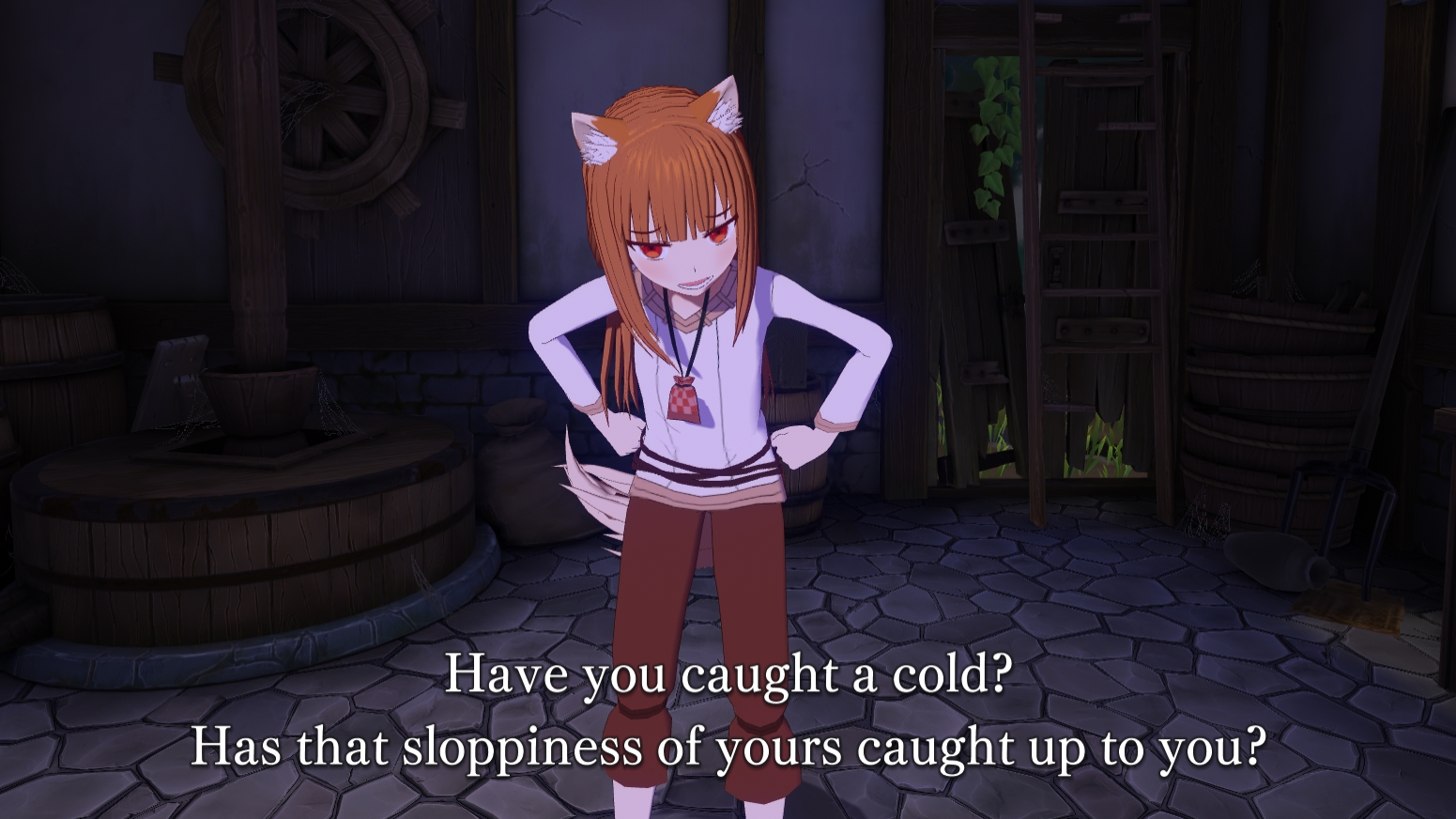 [Speaker Notes: Say, we have this sound accessibility feature [pause]: speech captions appearing at the bottom of the screen. In our [slide] design space, this will be represented as: [slide and read]]
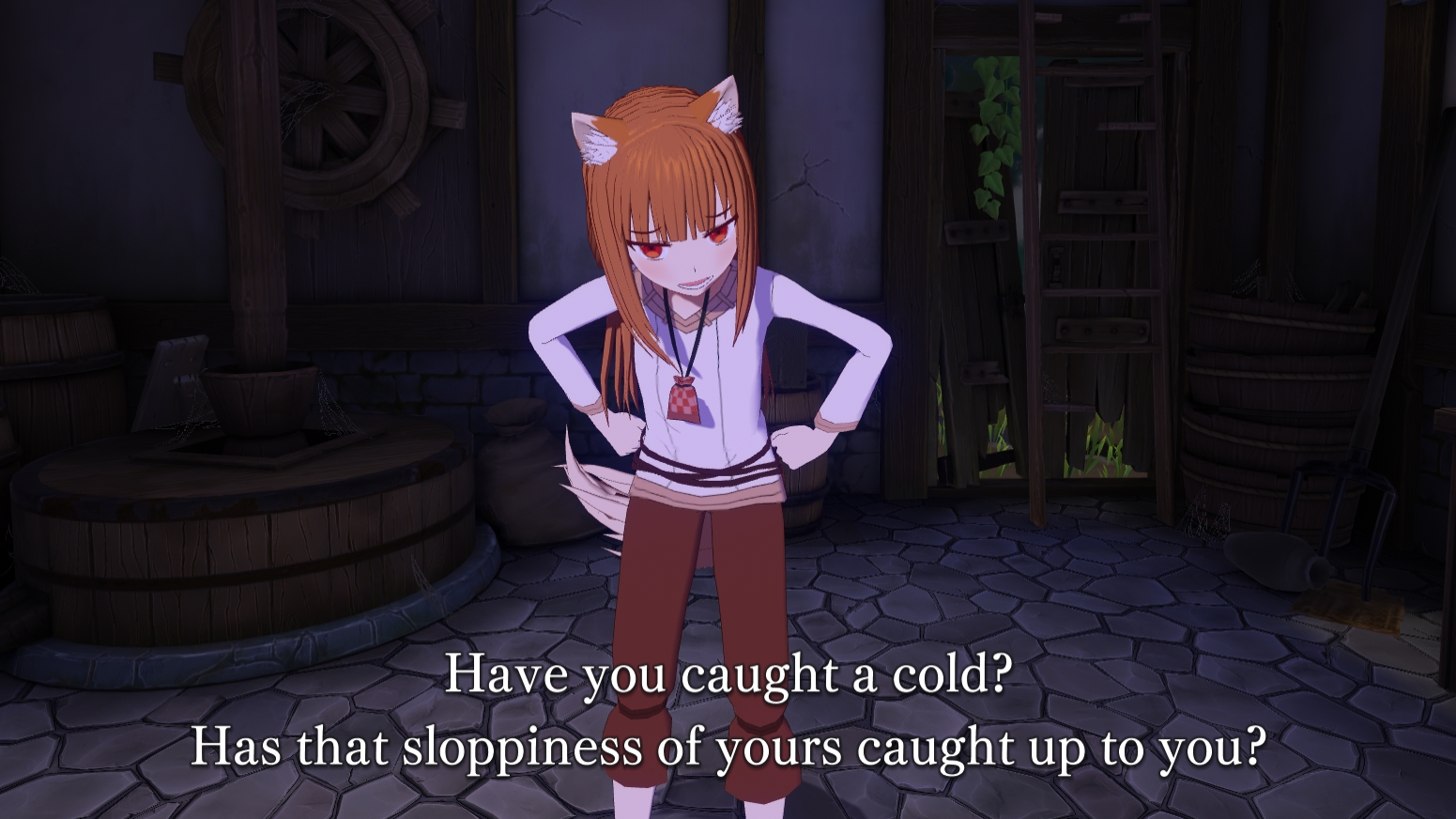 Sound Dimensions
Sound Source
Sound Intent
Sound Characteristics
Localized speech (e.g., a character speaking)
Non-localized speech (e.g., narrative speech)
Animate sounds (e.g., footsteps)
Inanimate objects (e.g., weapons)
Notification sounds (e.g., low on ammunition)
Interaction sounds (e.g., clicking a menu)
Surrounding ambience (e.g., a crowd)
Point ambience (e.g., a river flowing)
For critical information (e.g., enemy footsteps)
Increasing realism (e.g., a river flowing)
Rhythm or movement (e.g., exercise music)
Inducing affective state (e.g., meditation app)
Aesthetic or decoration (e.g., background music)
Non-critical interaction (e.g., picking up a flower)
Identity
Spatial location
Loudness
Pitch
Persistence
Priority
Environmental effects (e.g., reverb)
Visual Dimensions
Visual Form Factor
Visual Elements
Visual Location
Headset
Smartphone
Room-scale VR
Text
Icons (e.g., pulses, arrows)
Time series (e.g., waveform, spectrogram) 
Abstract (e.g., color overlay)
Overlay (visual affixed to the user’s gaze)
Cue (icon placed in the 3D space)
Haptic Dimensions
Haptic Form Factor
Haptic Location
Haptic Elements
VR controller and gamepads
Other commodity devices (e.g., a smartwatch)
Emerging devices (e.g., a haptic belt)
More forward-looking devices (e.g., phantom)
Palm
Arm
Torso (e.g., chest, waist, back)
Legs
Intensity (i.e., amplitude)
Timbre (i.e., sharpness)
Rhythm (i.e., beats)
[Speaker Notes: Say, we have this sound accessibility feature [pause]: speech captions appearing at the bottom of the screen. In our [slide] design space, this will be represented as: [slide and read]]
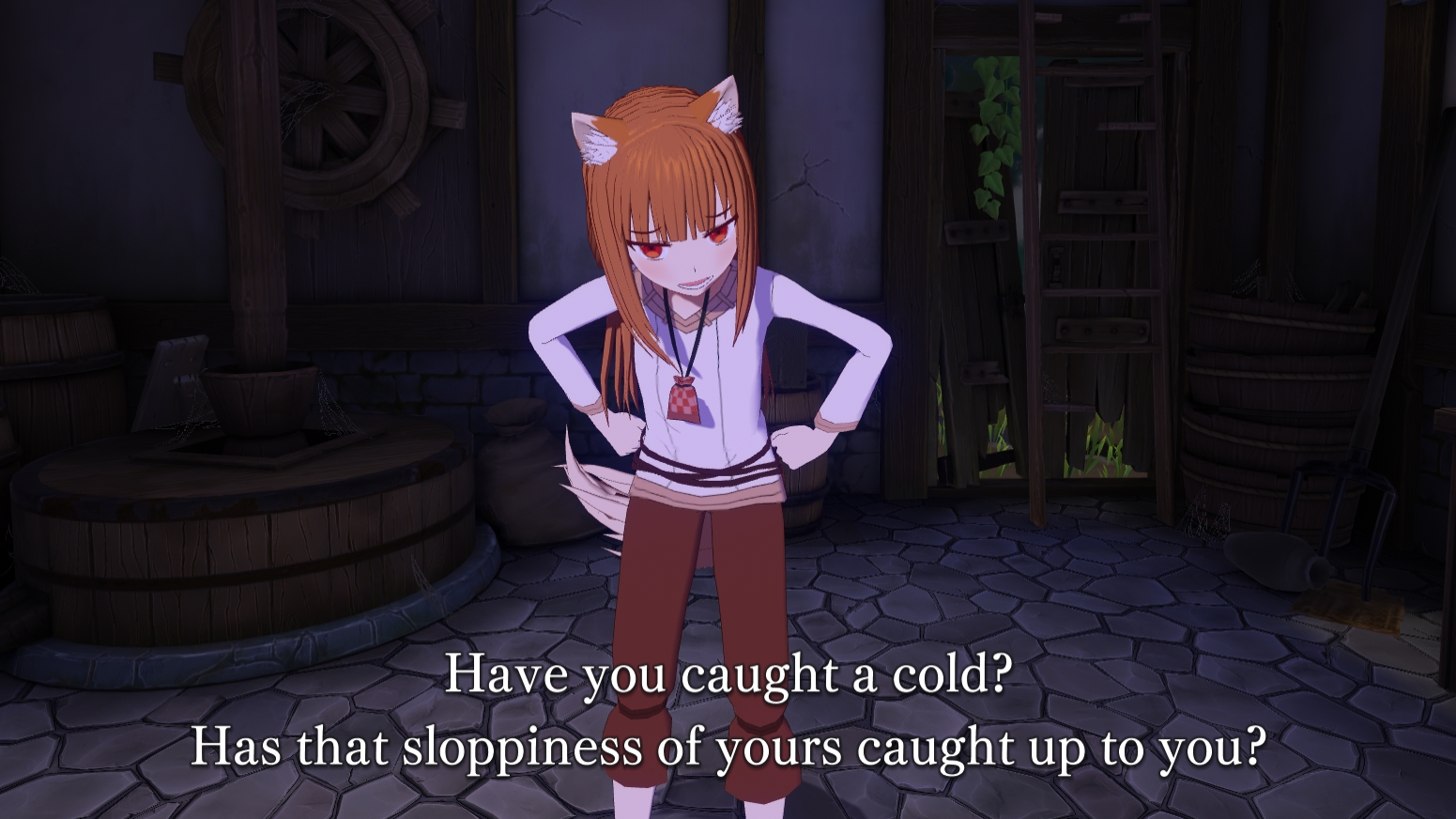 Sound Dimensions
Sound Source
Sound Intent
Sound Characteristics
Localized speech (e.g., a character speaking)
Non-localized speech (e.g., narrative speech)
Animate sounds (e.g., footsteps)
Inanimate objects (e.g., weapons)
Notification sounds (e.g., low on ammunition)
Interaction sounds (e.g., clicking a menu)
Surrounding ambience (e.g., a crowd)
Point ambience (e.g., a river flowing)
For critical information (e.g., enemy footsteps)
Increasing realism (e.g., a river flowing)
Rhythm or movement (e.g., exercise music)
Inducing affective state (e.g., meditation app)
Aesthetic or decoration (e.g., background music)
Non-critical interaction (e.g., picking up a flower)
Identity
Spatial location
Loudness
Pitch
Persistence
Priority
Environmental effects (e.g., reverb)
Visual Dimensions
Visual Form Factor
Visual Elements
Visual Location
Headset
Smartphone
Room-scale VR
Text
Icons (e.g., pulses, arrows)
Time series (e.g., waveform, spectrogram) 
Abstract (e.g., color overlay)
Overlay (visual affixed to the user’s gaze)
Cue (icon placed in the 3D space)
Haptic Dimensions
Haptic Form Factor
Haptic Location
Haptic Elements
VR controller and gamepads
Other commodity devices (e.g., a smartwatch)
Emerging devices (e.g., a haptic belt)
More forward-looking devices (e.g., phantom)
Palm
Arm
Torso (e.g., chest, waist, back)
Legs
Intensity (i.e., amplitude)
Timbre (i.e., sharpness)
Rhythm (i.e., beats)
[Speaker Notes: Say, we have this sound accessibility feature [pause]: speech captions appearing at the bottom of the screen. In our [slide] design space, this will be represented as: [slide and read]]
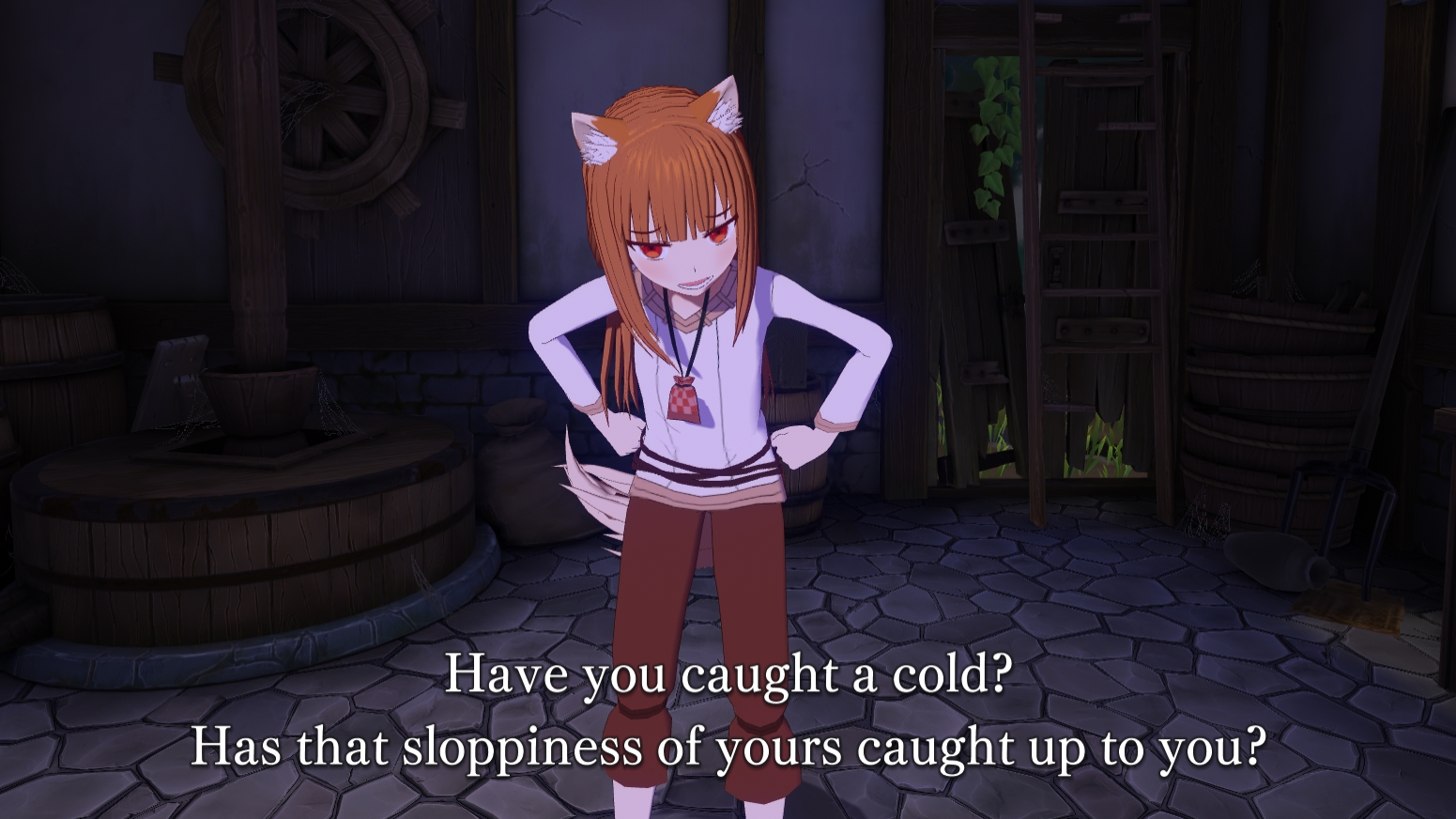 Sound Dimensions
Sound Source
Sound Intent
Sound Characteristics
Localized speech (e.g., a character speaking)
Non-localized speech (e.g., narrative speech)
Animate sounds (e.g., footsteps)
Inanimate objects (e.g., weapons)
Notification sounds (e.g., low on ammunition)
Interaction sounds (e.g., clicking a menu)
Surrounding ambience (e.g., a crowd)
Point ambience (e.g., a river flowing)
For critical information (e.g., enemy footsteps)
Increasing realism (e.g., a river flowing)
Rhythm or movement (e.g., exercise music)
Inducing affective state (e.g., meditation app)
Aesthetic or decoration (e.g., background music)
Non-critical interaction (e.g., picking up a flower)
Identity
Spatial location
Loudness
Pitch
Persistence
Priority
Environmental effects (e.g., reverb)
Visual Dimensions
Visual Form Factor
Visual Elements
Visual Location
Headset
Smartphone
Room-scale VR
Text
Icons (e.g., pulses, arrows)
Time series (e.g., waveform, spectrogram) 
Abstract (e.g., color overlay)
Overlay (visual affixed to the user’s gaze)
Cue (icon placed in the 3D space)
Haptic Dimensions
Haptic Form Factor
Haptic Location
Haptic Elements
VR controller and gamepads
Other commodity devices (e.g., a smartwatch)
Emerging devices (e.g., a haptic belt)
More forward-looking devices (e.g., phantom)
Palm
Arm
Torso (e.g., chest, waist, back)
Legs
Intensity (i.e., amplitude)
Timbre (i.e., sharpness)
Rhythm (i.e., beats)
[Speaker Notes: Say, we have this sound accessibility feature [pause]: speech captions appearing at the bottom of the screen. In our [slide] design space, this will be represented as: [slide and read]]
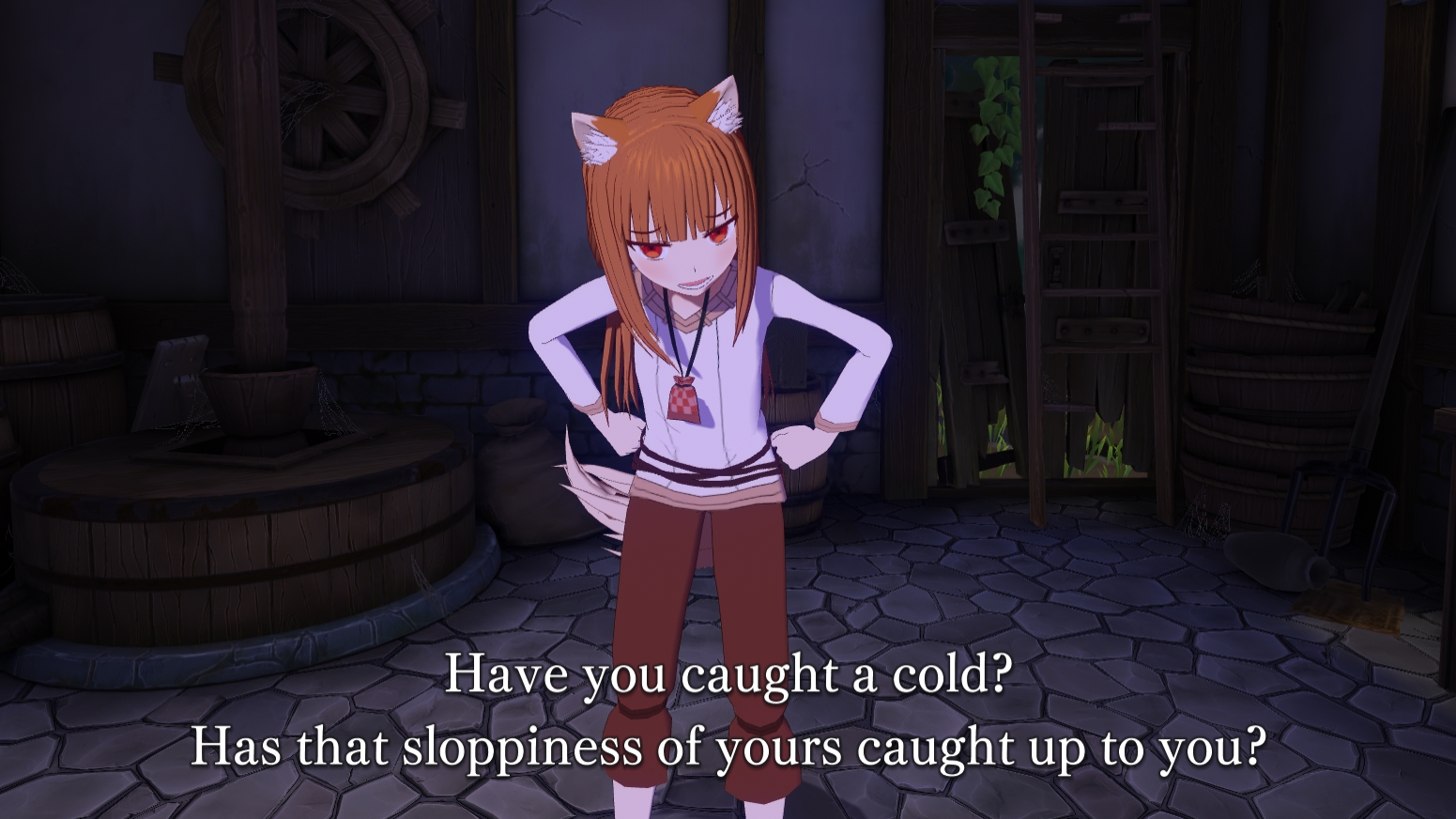 Sound Dimensions
Sound Source
Sound Intent
Sound Characteristics
Localized speech (e.g., a character speaking)
Non-localized speech (e.g., narrative speech)
Animate sounds (e.g., footsteps)
Inanimate objects (e.g., weapons)
Notification sounds (e.g., low on ammunition)
Interaction sounds (e.g., clicking a menu)
Surrounding ambience (e.g., a crowd)
Point ambience (e.g., a river flowing)
For critical information (e.g., enemy footsteps)
Increasing realism (e.g., a river flowing)
Rhythm or movement (e.g., exercise music)
Inducing affective state (e.g., meditation app)
Aesthetic or decoration (e.g., background music)
Non-critical interaction (e.g., picking up a flower)
Identity
Spatial location
Loudness
Pitch
Persistence
Priority
Environmental effects (e.g., reverb)
Visual Dimensions
Visual Form Factor
Visual Elements
Visual Location
Headset
Smartphone
Room-scale VR
Text
Icons (e.g., pulses, arrows)
Time series (e.g., waveform, spectrogram) 
Abstract (e.g., color overlay)
Overlay (visual affixed to the user’s gaze)
Cue (icon placed in the 3D space)
Haptic Dimensions
Haptic Form Factor
Haptic Location
Haptic Elements
VR controller and gamepads
Other commodity devices (e.g., a smartwatch)
Emerging devices (e.g., a haptic belt)
More forward-looking devices (e.g., phantom)
Palm
Arm
Torso (e.g., chest, waist, back)
Legs
Intensity (i.e., amplitude)
Timbre (i.e., sharpness)
Rhythm (i.e., beats)
[Speaker Notes: Say, we have this sound accessibility feature [pause]: speech captions appearing at the bottom of the screen. In our [slide] design space, this will be represented as: [slide and read]]
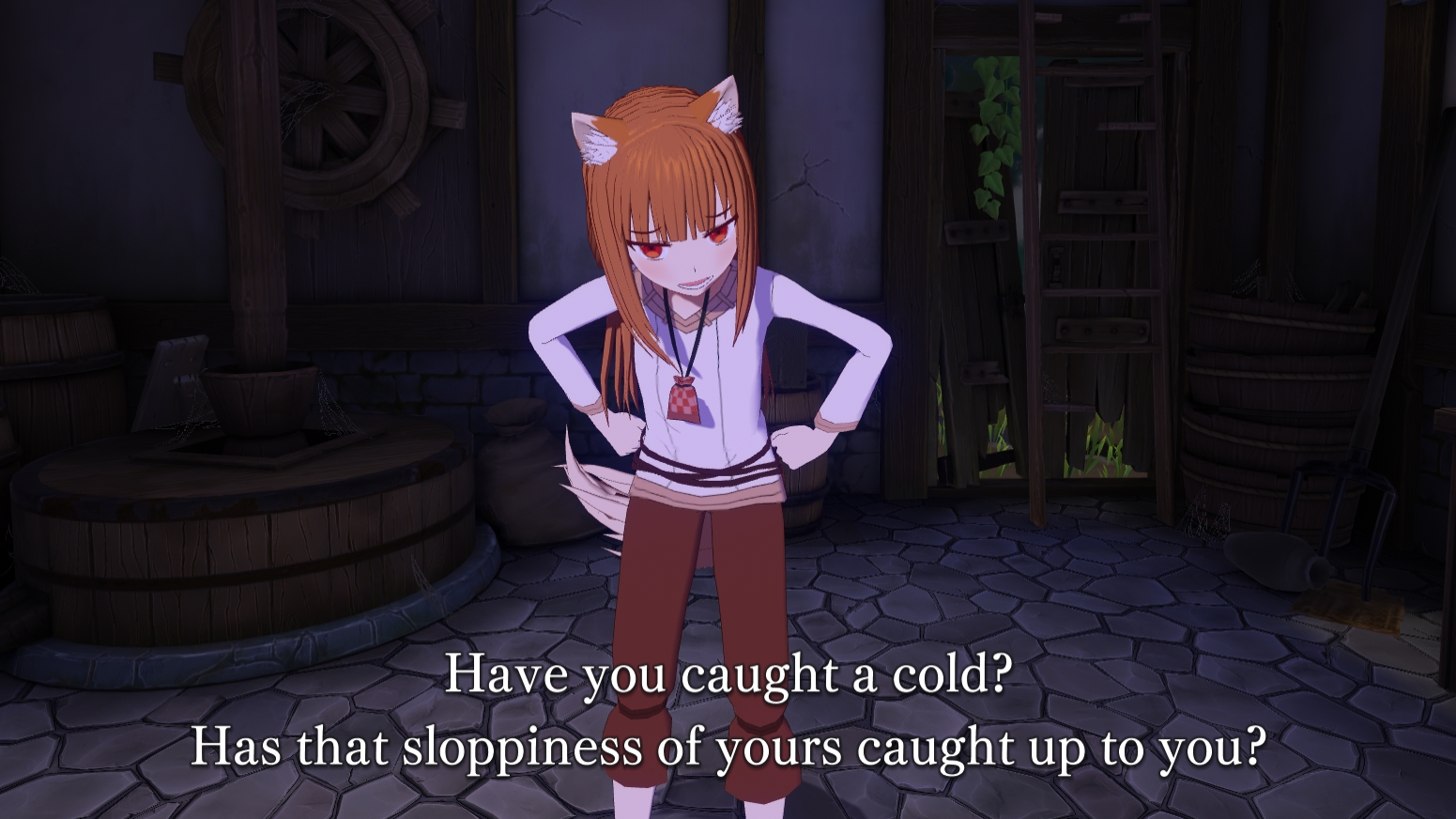 Sound Dimensions
Sound Source
Sound Intent
Sound Characteristics
Localized speech (e.g., a character speaking)
Non-localized speech (e.g., narrative speech)
Animate sounds (e.g., footsteps)
Inanimate objects (e.g., weapons)
Notification sounds (e.g., low on ammunition)
Interaction sounds (e.g., clicking a menu)
Surrounding ambience (e.g., a crowd)
Point ambience (e.g., a river flowing)
For critical information (e.g., enemy footsteps)
Increasing realism (e.g., a river flowing)
Rhythm or movement (e.g., exercise music)
Inducing affective state (e.g., meditation app)
Aesthetic or decoration (e.g., background music)
Non-critical interaction (e.g., picking up a flower)
Identity
Spatial location
Loudness
Pitch
Persistence
Priority
Environmental effects (e.g., reverb)
Visual Dimensions
Visual Form Factor
Visual Elements
Visual Location
Headset
Smartphone
Room-scale VR
Text
Icons (e.g., pulses, arrows)
Time series (e.g., waveform, spectrogram) 
Abstract (e.g., color overlay)
Overlay (visual affixed to the user’s gaze)
Cue (icon placed in the 3D space)
[Speaker Notes: Say, we have this sound accessibility feature [pause]: speech captions appearing at the bottom of the screen. In our [slide] design space, this will be represented as: [slide and read]]
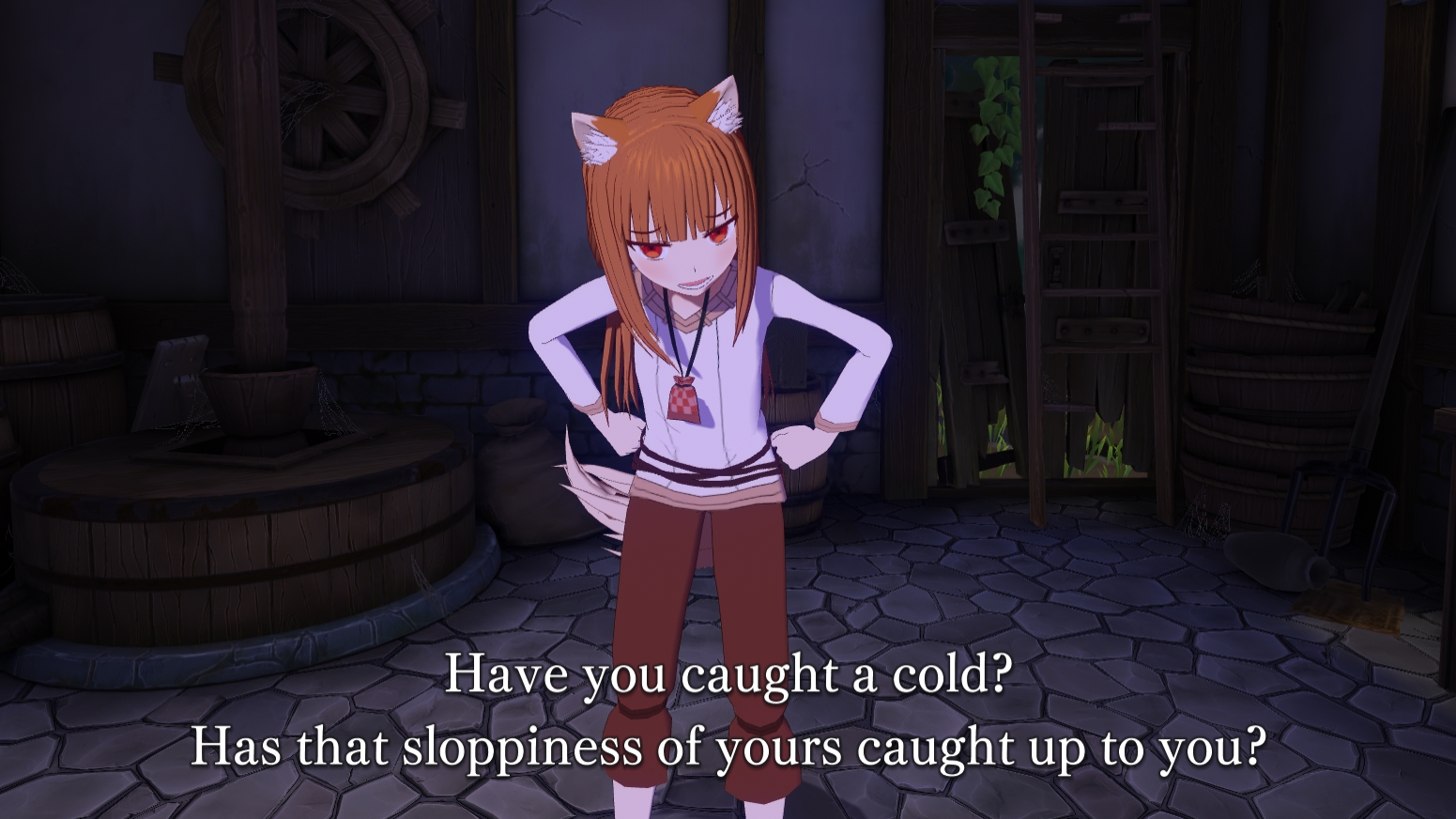 Sound Dimensions
Sound Source
Sound Intent
Sound Characteristics
Localized speech (e.g., a character speaking)
Non-localized speech (e.g., narrative speech)
Animate sounds (e.g., footsteps)
Inanimate objects (e.g., weapons)
Notification sounds (e.g., low on ammunition)
Interaction sounds (e.g., clicking a menu)
Surrounding ambience (e.g., a crowd)
Point ambience (e.g., a river flowing)
For critical information (e.g., enemy footsteps)
Increasing realism (e.g., a river flowing)
Rhythm or movement (e.g., exercise music)
Inducing affective state (e.g., meditation app)
Aesthetic or decoration (e.g., background music)
Non-critical interaction (e.g., picking up a flower)
Identity
Spatial location
Loudness
Pitch
Persistence
Priority
Environmental effects (e.g., reverb)
Visual Dimensions
Visual Form Factor
Visual Elements
Visual Location
Headset
Smartphone
Room-scale VR
Text
Icons (e.g., pulses, arrows)
Time series (e.g., waveform, spectrogram) 
Abstract (e.g., color overlay)
Overlay (visual affixed to the user’s gaze)
Cue (icon placed in the 3D space)
[Speaker Notes: Say, we have this sound accessibility feature [pause]: speech captions appearing at the bottom of the screen. In our [slide] design space, this will be represented as: [slide and read]]
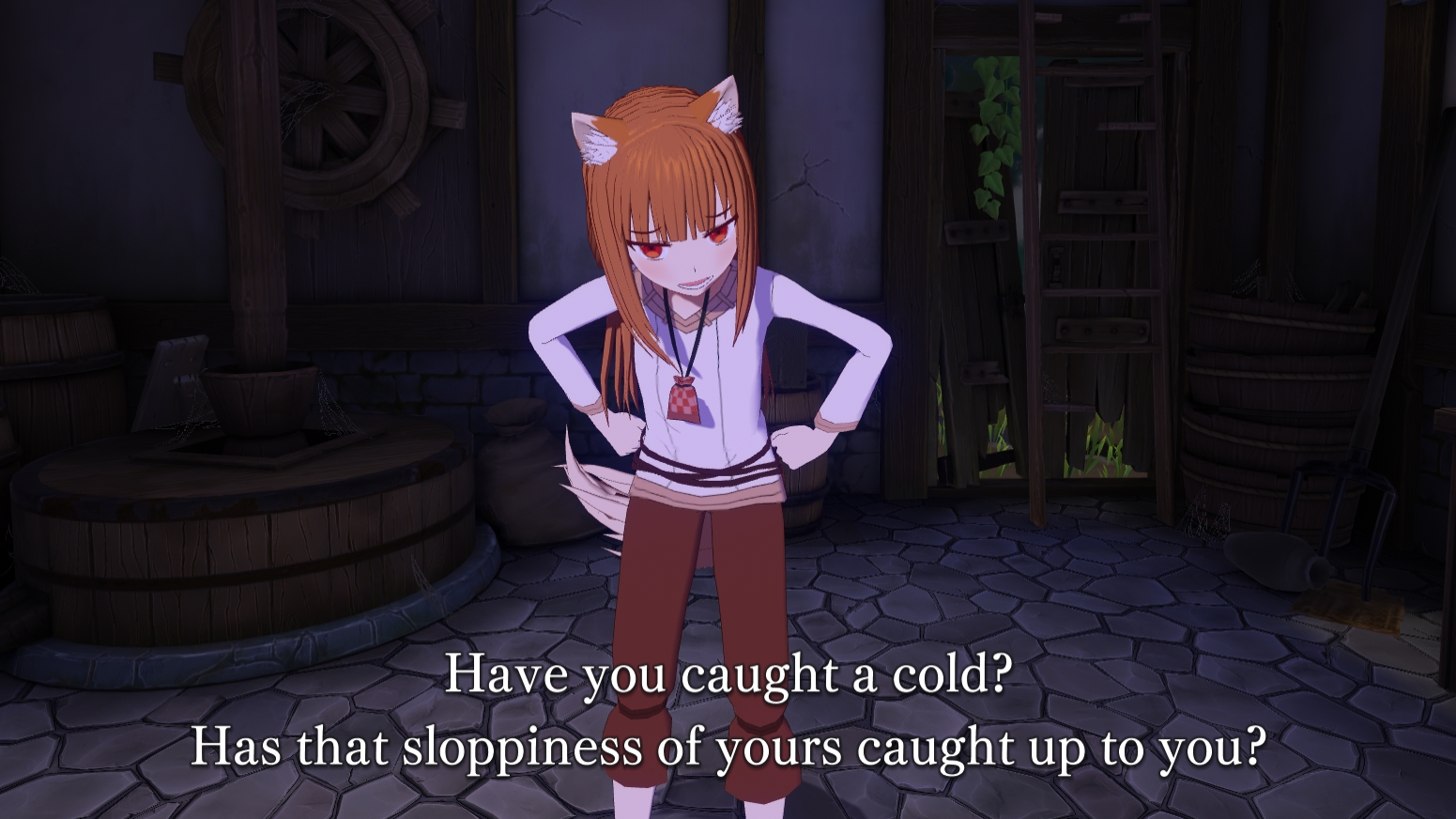 Sound Dimensions
Sound Source
Sound Intent
Sound Characteristics
Localized speech (e.g., a character speaking)
Non-localized speech (e.g., narrative speech)
Animate sounds (e.g., footsteps)
Inanimate objects (e.g., weapons)
Notification sounds (e.g., low on ammunition)
Interaction sounds (e.g., clicking a menu)
Surrounding ambience (e.g., a crowd)
Point ambience (e.g., a river flowing)
For critical information (e.g., enemy footsteps)
Increasing realism (e.g., a river flowing)
Rhythm or movement (e.g., exercise music)
Inducing affective state (e.g., meditation app)
Aesthetic or decoration (e.g., background music)
Non-critical interaction (e.g., picking up a flower)
Identity
Spatial location
Loudness
Pitch
Persistence
Priority
Environmental effects (e.g., reverb)
Visual Dimensions
Visual Form Factor
Visual Elements
Visual Location
Headset
Smartphone
Room-scale VR
Text
Icons (e.g., pulses, arrows)
Time series (e.g., waveform, spectrogram) 
Abstract (e.g., color overlay)
Overlay (visual affixed to the user’s gaze)
Cue (icon placed in the 3D space)
[Speaker Notes: Say, we have this sound accessibility feature [pause]: speech captions appearing at the bottom of the screen. In our [slide] design space, this will be represented as: [slide and read]]
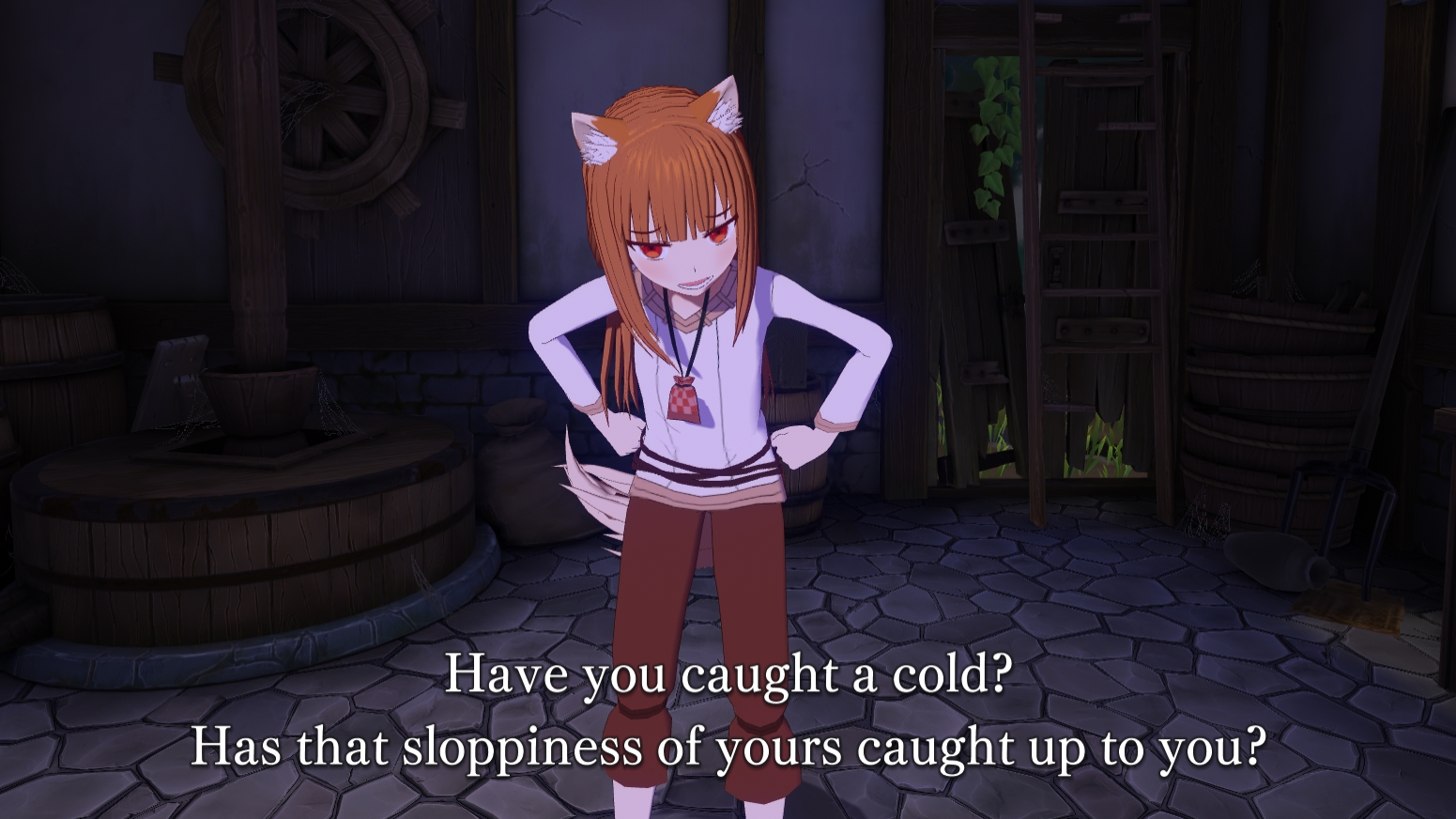 Sound Dimensions
Sound Source
Sound Intent
Sound Characteristics
Localized speech (e.g., a character speaking)
Non-localized speech (e.g., narrative speech)
Animate sounds (e.g., footsteps)
Inanimate objects (e.g., weapons)
Notification sounds (e.g., low on ammunition)
Interaction sounds (e.g., clicking a menu)
Surrounding ambience (e.g., a crowd)
Point ambience (e.g., a river flowing)
For critical information (e.g., enemy footsteps)
Increasing realism (e.g., a river flowing)
Rhythm or movement (e.g., exercise music)
Inducing affective state (e.g., meditation app)
Aesthetic or decoration (e.g., background music)
Non-critical interaction (e.g., picking up a flower)
Identity
Spatial location
Loudness
Pitch
Persistence
Priority
Environmental effects (e.g., reverb)
Visual Dimensions
Visual Form Factor
Visual Elements
Visual Location
Headset
Smartphone
Room-scale VR
Text
Icons (e.g., pulses, arrows)
Time series (e.g., waveform, spectrogram) 
Abstract (e.g., color overlay)
Overlay (visual affixed to the user’s gaze)
Cue (icon placed in the 3D space)
[Speaker Notes: Say, we have this sound accessibility feature [pause]: speech captions appearing at the bottom of the screen. In our [slide] design space, this will be represented as: [slide and read]]
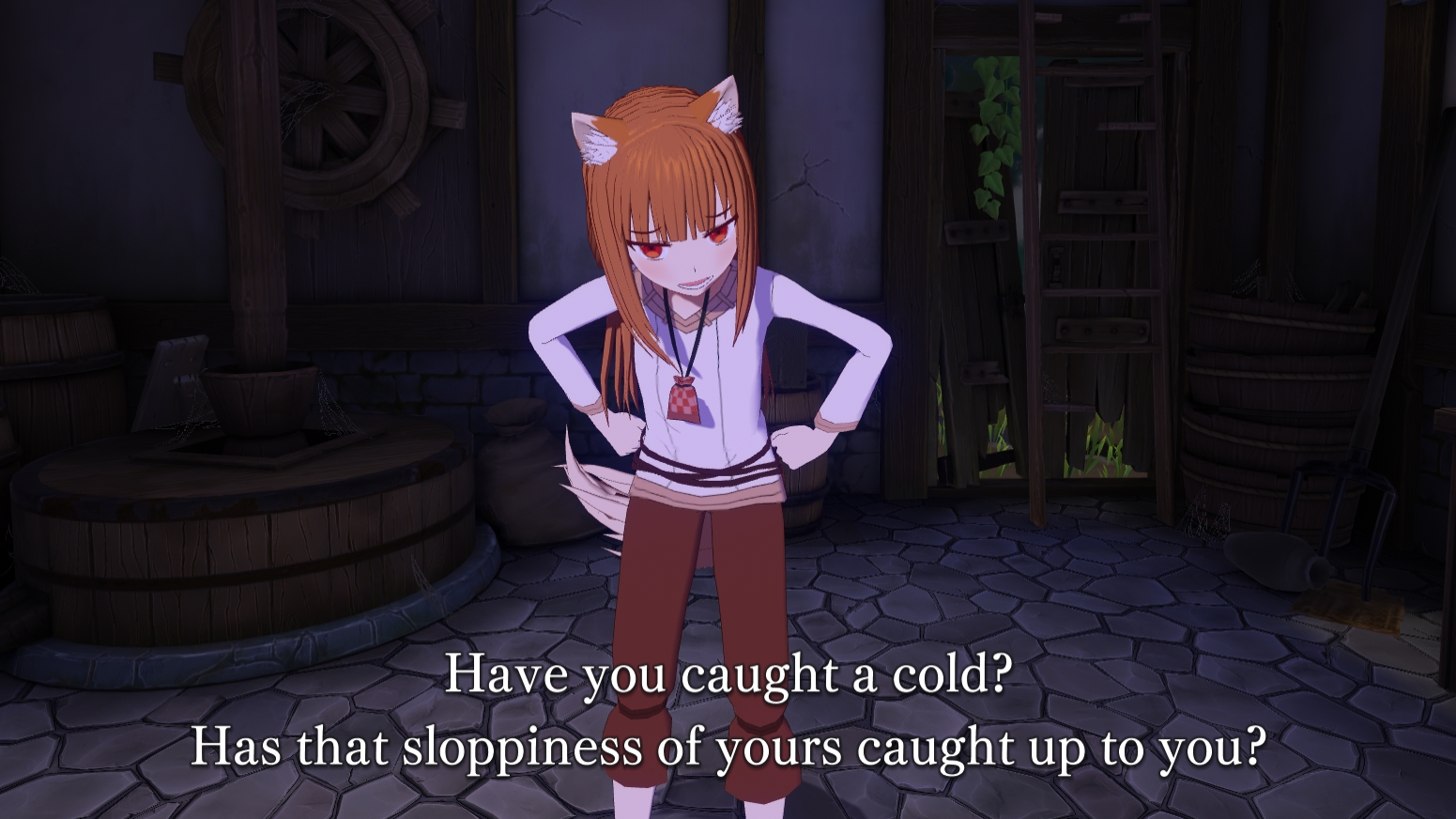 Sound Dimensions
Sound Source
Sound Intent
Sound Characteristics
Non-localized speech (e.g., narrative speech)
For critical information (e.g., enemy footsteps)
Identity
Visual Dimensions
Visual Form Factor
Visual Elements
Visual Location
Headset
Text
Overlay (visual affixed to the user’s gaze)
[Speaker Notes: Say, we have this sound accessibility feature [pause]: speech captions appearing at the bottom of the screen. In our [slide] design space, this will be represented as: [slide and read]]
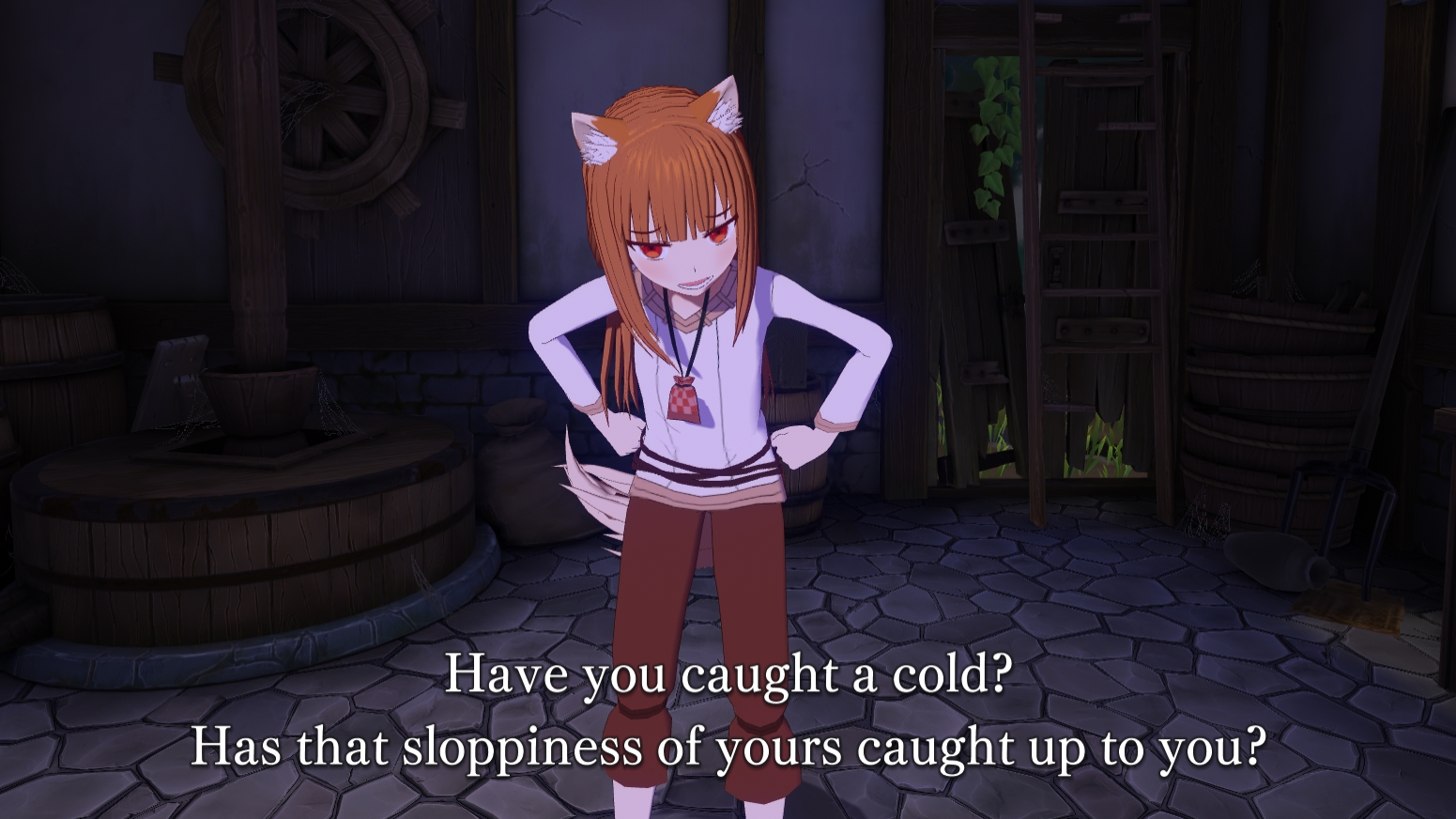 Sound Source
Sound Intent
Sound Characteristics
Non-localized speech (e.g., narrative speech)
For critical information (e.g., enemy footsteps)
Identity
Visual Elements
Visual Form Factor
Visual Location
Headset
Overlay (visual affixed to the user’s gaze)
Text
[Speaker Notes: [Patience ]]
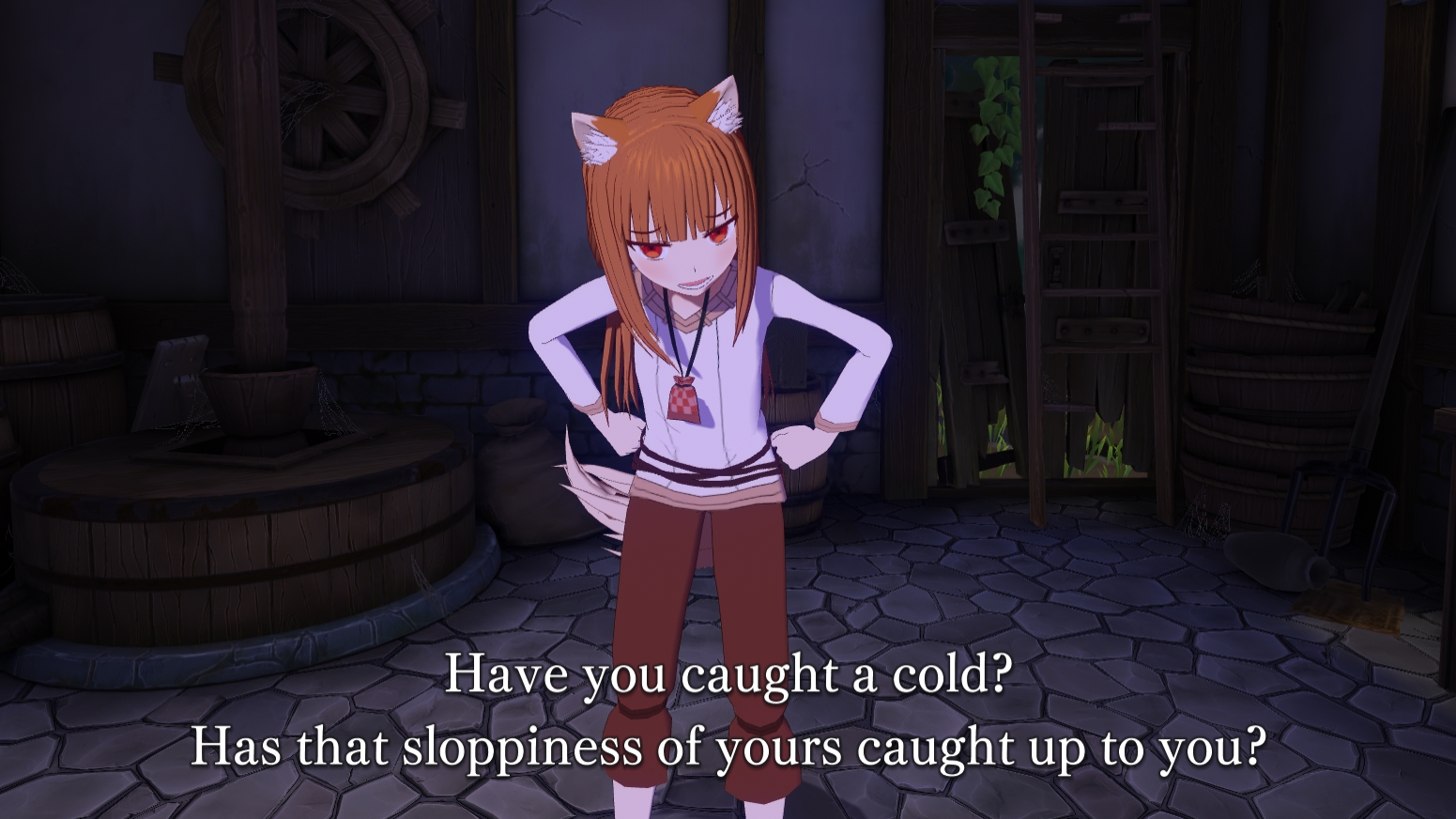 Sound Source
Sound Intent
Sound Characteristics
Non-localized speech (e.g., narrative speech)
For critical information (e.g., enemy footsteps)
Identity
Visual Elements
Visual Form Factor
Visual Location
Headset
Overlay (visual affixed to the user’s gaze)
Text
[Speaker Notes: So, this is the summary of the mapping. Another example includes [slide] localized captions for each speaker in space. This can be mapped as [slide and read].

[don’t] So, you can see how someone can also generate new mappings by using a different permutation of categories within each dimension. [slide]]
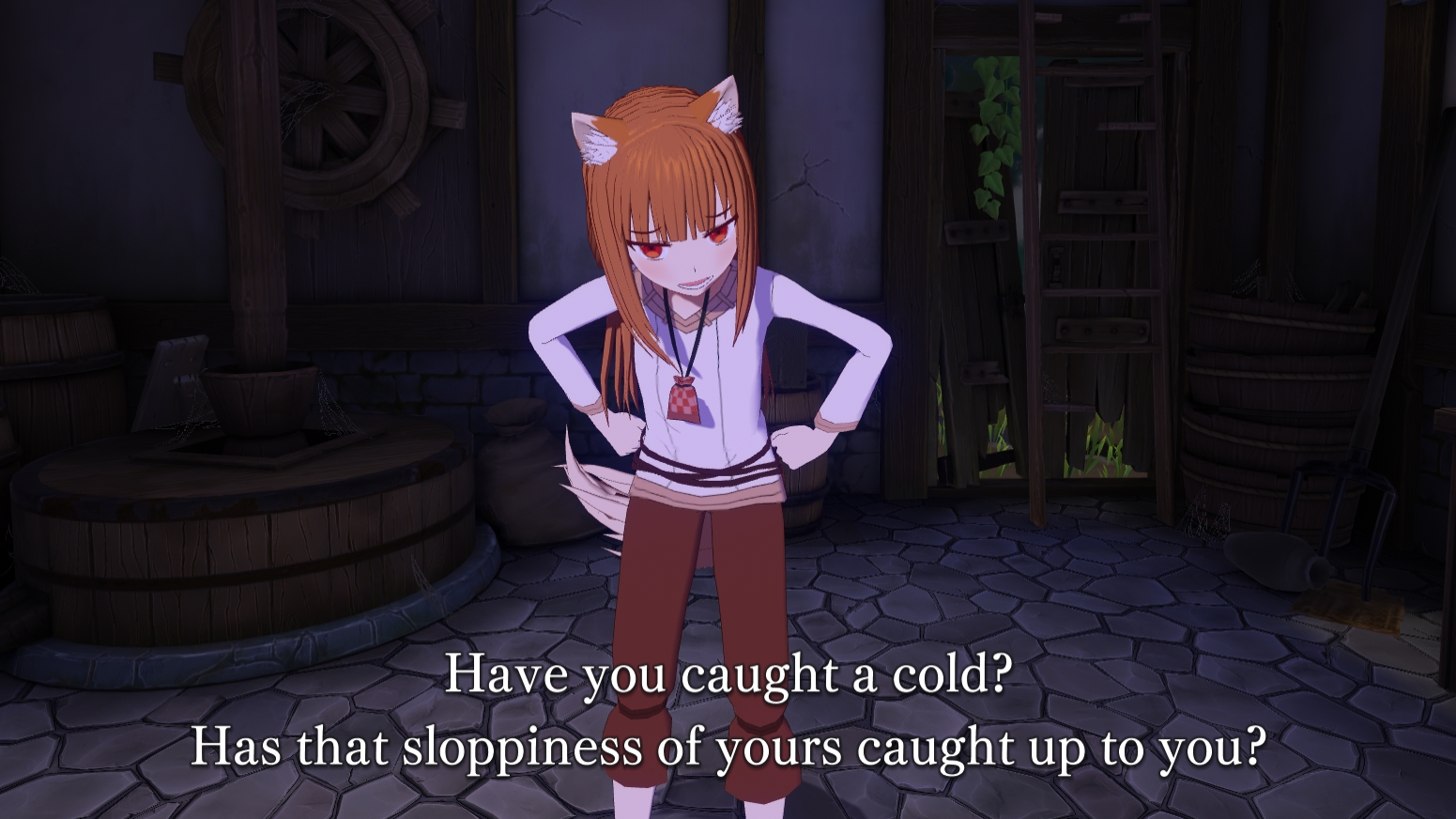 Sound Source
Sound Intent
Sound Characteristics
Non-localized speech (e.g., narrative speech)
For critical information (e.g., enemy footsteps)
Identity
Visual Elements
Visual Form Factor
Visual Location
Headset
Overlay (visual affixed to the user’s gaze)
Text
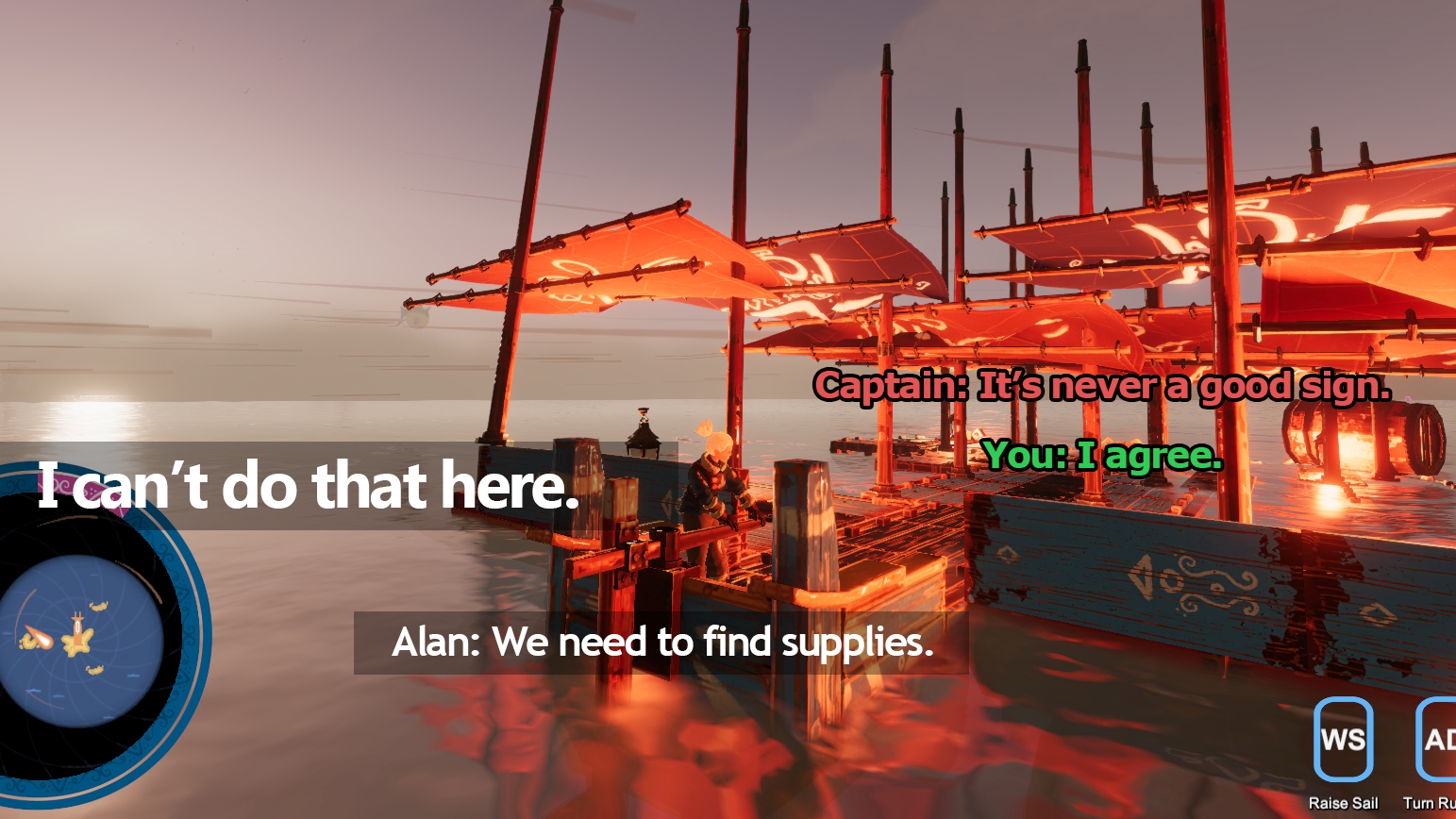 Sound Source
Sound Intent
Sound Characteristics
Localized speech (e.g., a character speaking)
For critical information
Identity
Visual Form Factor
Visual Location
Visual Elements
Headset
Cue (icon placed in the 3D space)
Text
[Speaker Notes: So, this is the summary of the mapping. Another example includes [slide] localized captions for each speaker in space. This can be mapped as [slide and read].

[don’t] So, you can see how someone can also generate new mappings by using a different permutation of categories within each dimension. [slide]]
Outline
Design Space 
to map sounds to visual/haptic feedback
Exploration 1
Contextualize state-of-the-art in sound accessibility
[Speaker Notes: That concludes our design space section. Moving on to the next section: [slide] explorations of our design space. [pause]]
A successful design space should be able to both contextualize 
prior mappings and generate new mappings.
[Speaker Notes: A successful design space should be able to both contextualize prior mappings and generate new mappings. Towards our first goal, that is, [slide]]
Contextualizing Prior Mappings
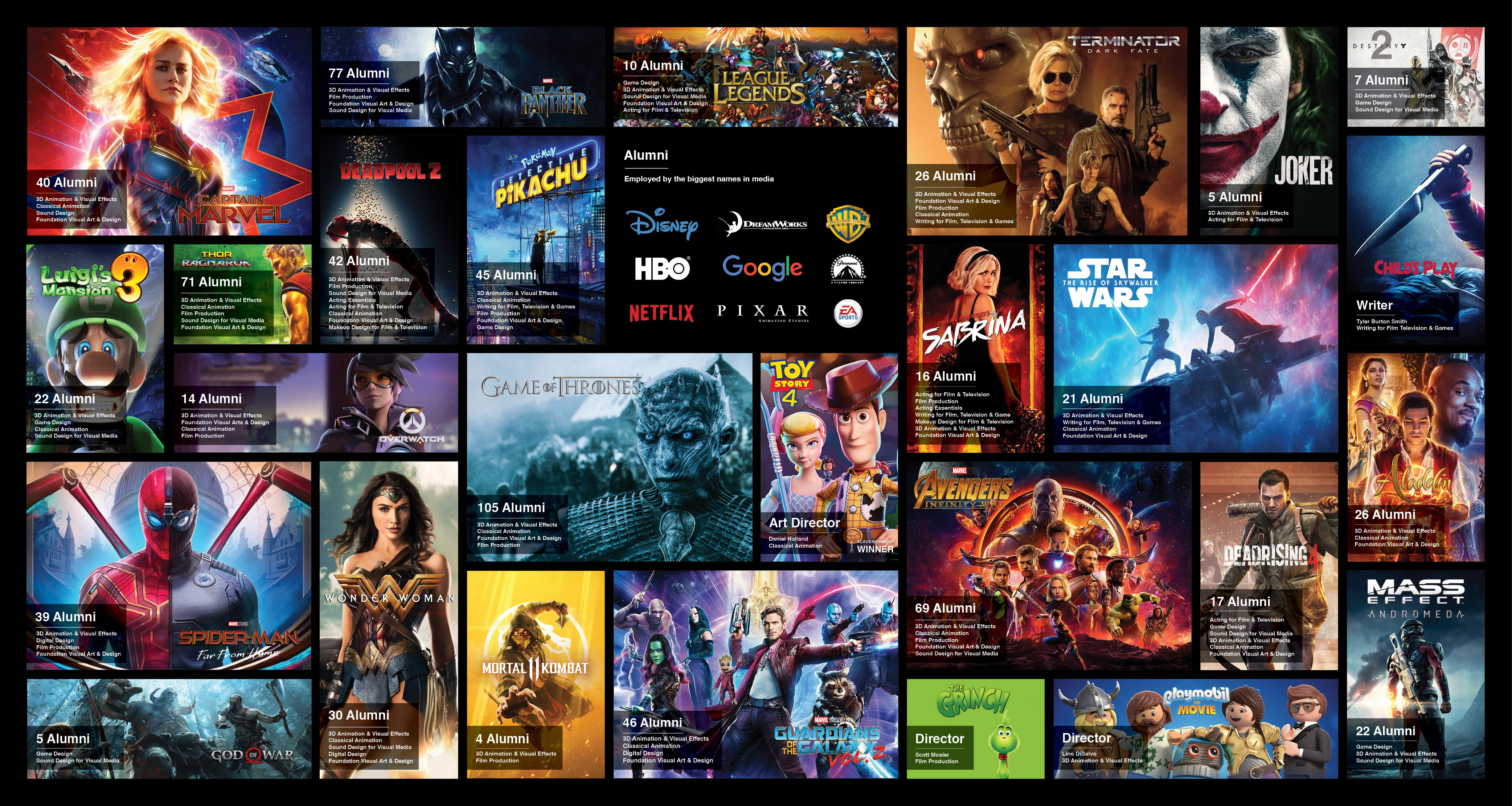 Procedure
Investigated recent apps and games containing accessibility features for DHH users (e.g., captions,      sound direction indicators)
We analyzed 78 apps

Findings
114 sound-to-visual/haptic mappings were found
Our design space successfully represented all these mappings
[Speaker Notes: contextualizing prior mappings, we [slide] investigated recent VR apps and games containing accessibility features for DHH users—for example, captions, sound direction indicators, etc.. In total, [slide] we analyzed 78 apps. A total of [slide] 114 unique sound-to-visual/haptic mappings were found in these apps. And [slide] our design space successfully contextualized all these mappings. 

[don’t] This meant that our design space can uniquely and exhaustively map sounds to visual and haptic feedback.]
Outline
Design Space 
to map sounds to visual/haptic feedback
Exploration 1
Contextualize state-of-the-art in sound accessibility
Exploration 2
Develop new VR sound accessibility prototypes
[Speaker Notes: [don’t] So, by now we had a comprehensive list of sound to visual/haptic feedback designs that have been explored previously. Informed by these insights, we then used our design space to [slide] develop new sound-to-visual/haptic mappings and instantiated these mappings through VR sound accessibility prototypes.]
The prototypes were developed through a multi-faceted process in consultations 
with VR developers, sound designers, and two DHH members of our team.

In total, we generated six prototypes: four visual and two haptic.
[Speaker Notes: These prototypes were developed through a multi-faceted process in consultations with VR developers, sound designers, and were vetted by two DHH members of our team. In total, [slide] we generated six prototypes: four visual and two haptic. 
[don’t] Let me show you a quick video of what the prototypes look like.]
[Speaker Notes: ….

That went by a little fast, but you get an idea. The important thing is that [slide]]
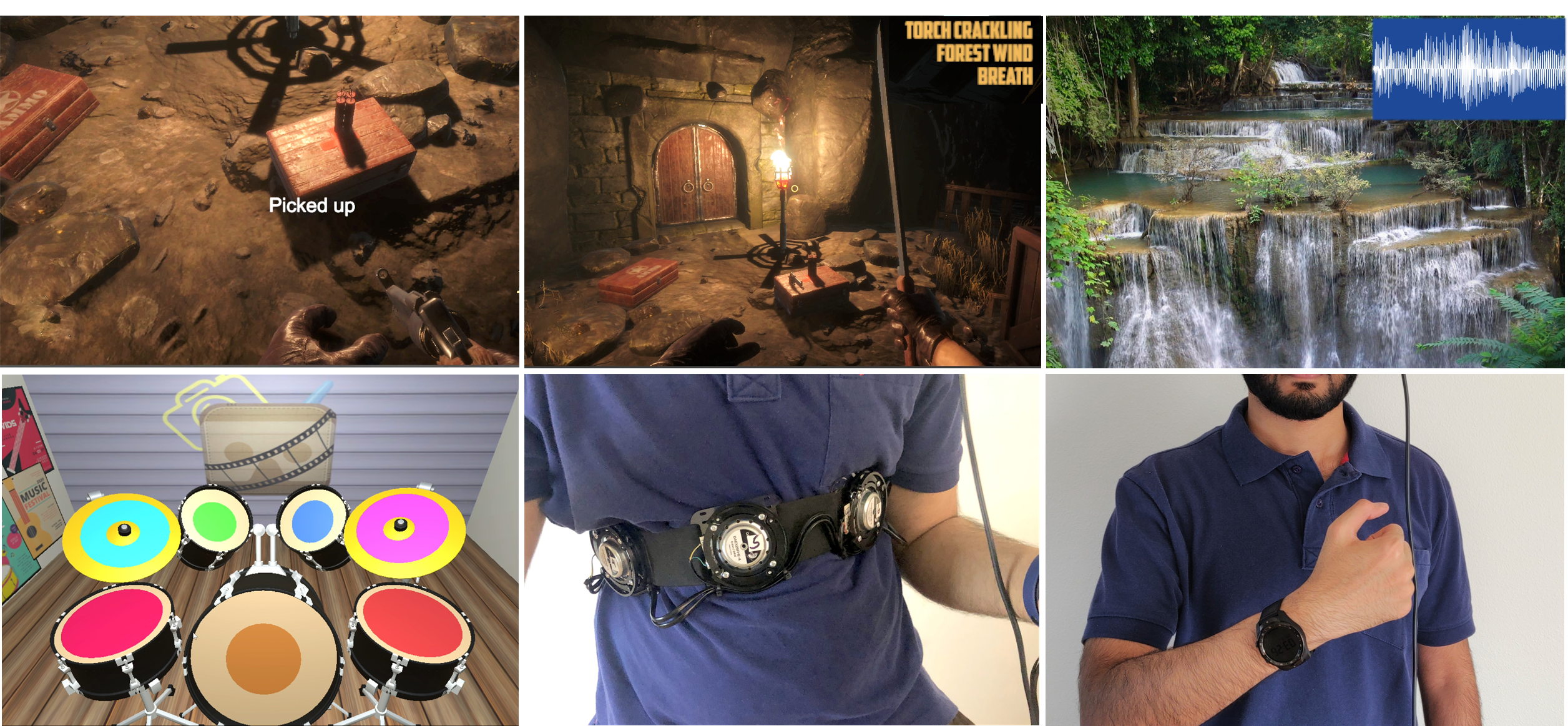 These prototypes are generalizable and can be augmented by 
developers to any new or existing VR app using our code module.

We briefly evaluated these prototypes with DHH users and VR developers. 
More details are in the paper.
[Speaker Notes: these prototypes are generalizable and can be incorporated by developers into any new or existing VR app using our code modules to provide sound accessibility. [don’t] These models automatically extract the relevant sound information from the app and the visual or haptic rendering can be customized by the developer.
[don’t] To assess their usability and generalizability, we also [slide] briefly evaluated these prototypes with our target DHH users as well as VR developers, who augmented these prototypes to their own apps. Results were promising, but [slide] more details are left for the paper.

So, In summary,]
Reflections
Contributions
1
A design space for developing visual and haptic representations of VR sounds to support DHH users.
2
Characterization of sound accessibility features in several recent VR apps and games.
3
Six generalizable VR prototypes instantiating novel sound to visual and haptic mappings.
[Speaker Notes: our work contributes: [slide] (1) a design space for developing visual and haptic representation of VR sounds to support DHH users, [slide] (2) characterization of sound accessibility features in several recent VR apps and games, and [slide] (3) six generalizable VR prototypes instantiating novel sound to visual and haptic mappings.]
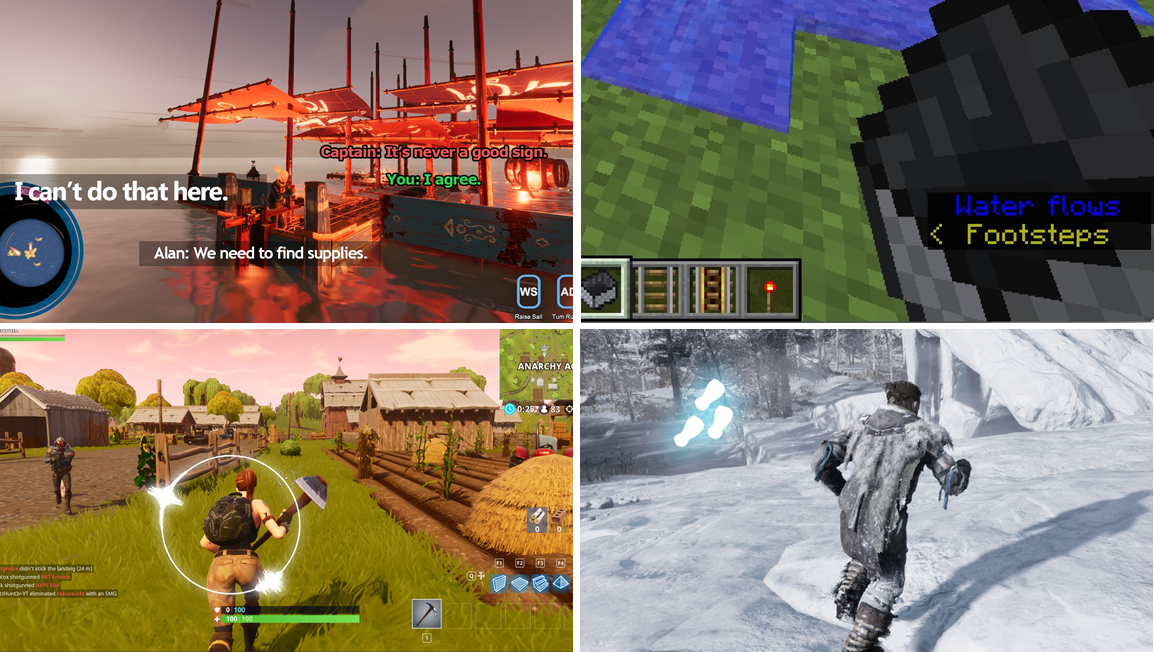 Future Work
Further prototype exploration:

Personalization:

Other domains:
How best to combine multiple sound feedback?
How and what end-user customization features to provide?
What applications exist for other domains?
[Speaker Notes: So, where do we go from here? [pause] 

[slide]  1. Further prototype explorations: [don’t] Our prototypes investigated a single sound to visual and haptic feedback in isolation but in VR, multiple sounds can occur simultaneously. So, [slide] how best to combine these prototypes without overwhelming the user is an open question. 
[slide] 2. Personalization: [don’t] Our prototypes can be sufficiently personalized by the developers to suit their apps needs. However, it may then be desirable for end-users too to customize the apps according to their needs and hearing abilities (e.g., what sound frequencies are visualized). So, [slide] how and what end-user customization features should be provided needs to be explored.
[slide] 3. Other domains: Finally, while we chiefly focused on DHH users, our work [slide] has applications for other users as well. For example, there may be cases when you may not be wearing headphones in VR and would want to have alternative sound visualizations for any missed information. [don’t] Sound feedback also has applications in other areas as well such as in appliance repairs or ecological surveys. All these need to be explored.

[don’t] To conclude, I'd like to leave you with an important statement.]
Too often, accessibility is an afterthought.
Since VR is an emerging technology, we are at a crossroads in time when 
we can incorporate accessibility into this medium from the beginning.

needs of DHH users are as-yet unexplored….
[Speaker Notes: Too often, accessibility is considered as an afterthought while designing technologies. But [slide] since virtual reality is a new and emerging, we are at an important point in time when we can still incorporate accessibility into this emerging medium from the very beginning.

[don’t] Some researchers have begun to consider making VR accessible for people with visual and mobility impairments, but the [slide] needs of DHH users are as-yet unexplored. In this work, we have provided the [slide] first comprehensive look at sound accessibility in VR. [slide]]
The first comprehensive look at sound accessibility in VR
[Speaker Notes: Too often, accessibility is considered as an afterthought while designing technologies. But [slide] since virtual reality is a new and emerging, we are at an important point in time when we can still incorporate accessibility into this emerging medium from the very beginning.

[don’t] Some researchers have begun to consider making VR accessible for people with visual and mobility impairments, but the [slide] needs of DHH users are as-yet unexplored. In this work, we have provided the [slide] first comprehensive look at sound accessibility in VR. [slide]]
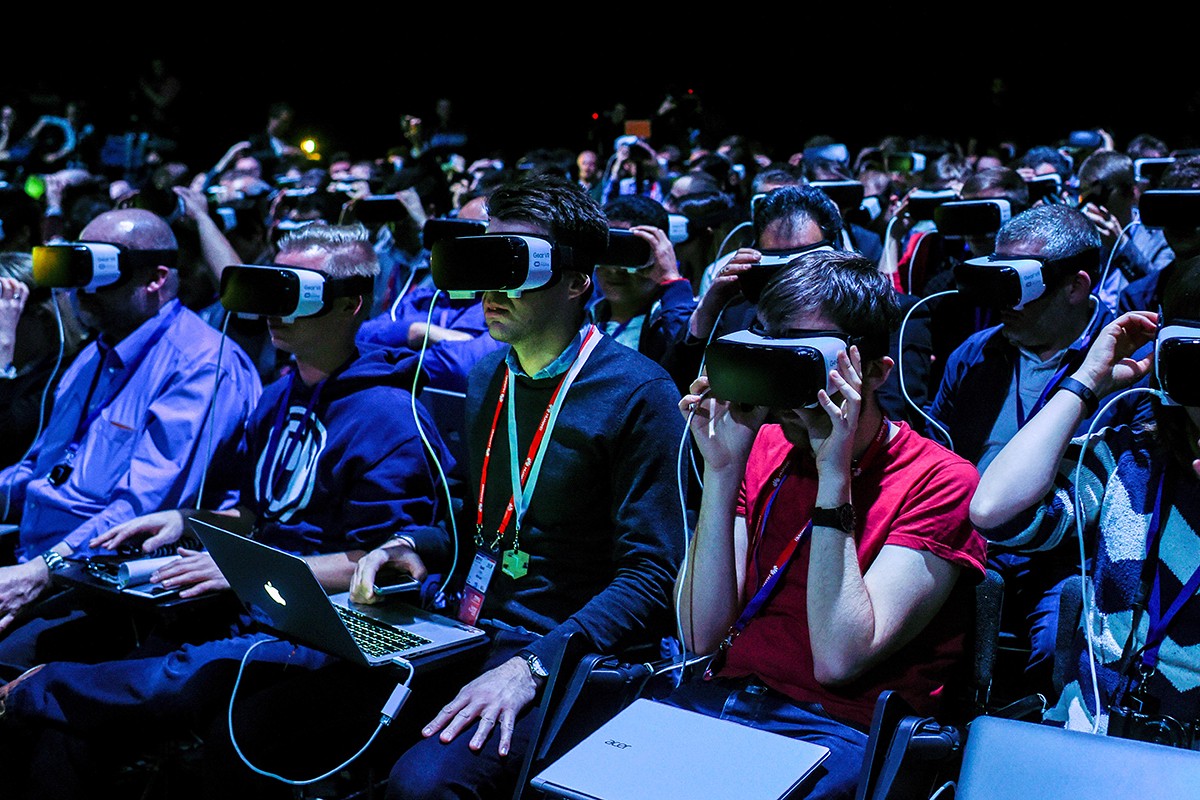 Calling out to VR researchers and practitioners
to continue to enhance sound accessibility in VR because it affects all of us.
[Speaker Notes: And I'd like to call out to all researchers and practitioners [slide] to continue to enhance sound accessibility in VR because it affects all of us.

Thank you.]
Study 1
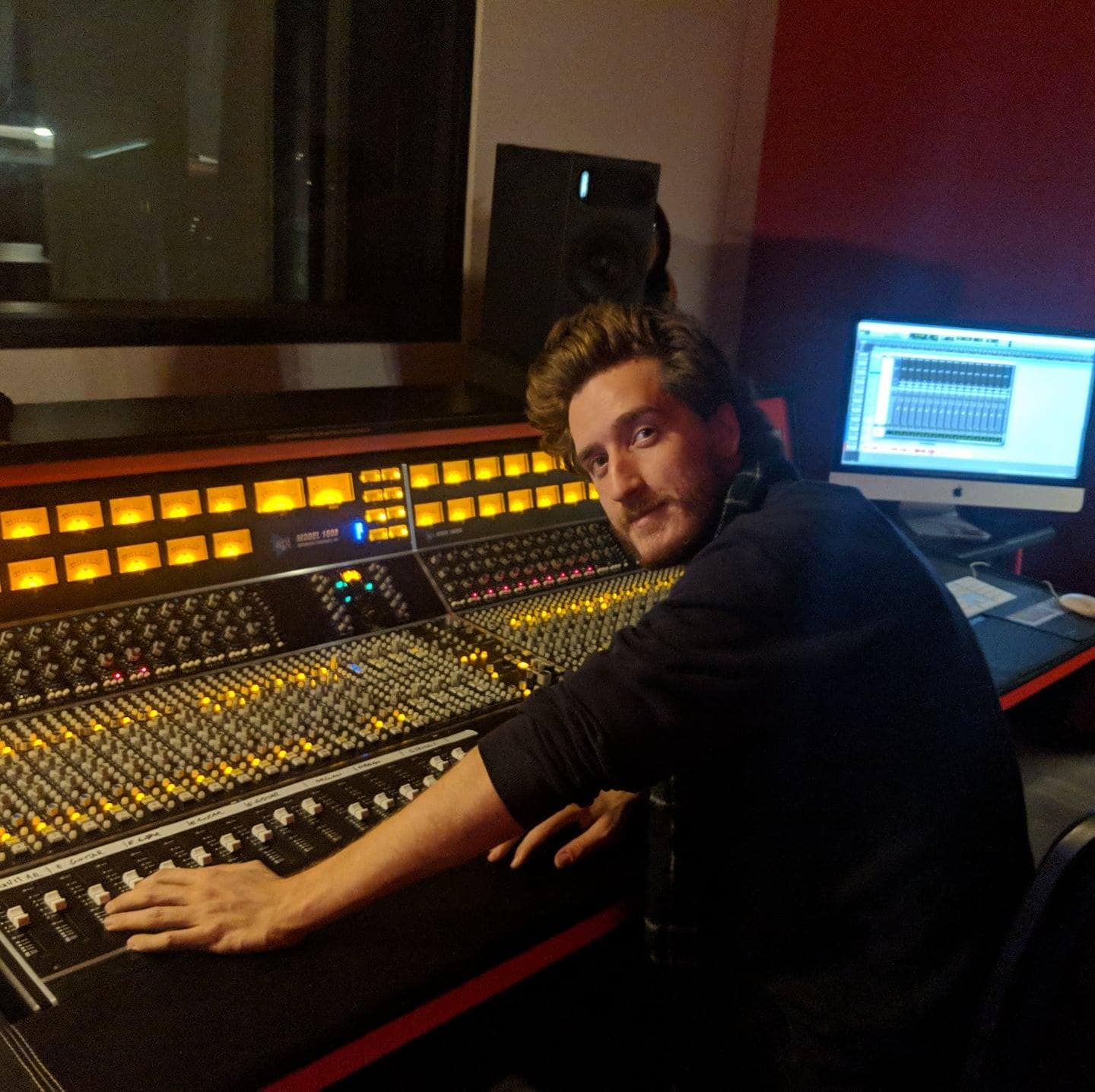 Goal
To explore different ways in which sound are used or represented in VR.

Procedure
Interviewed 10 VR sound designers on their experience of designing sounds for 2-3 VR apps.

Analysis
Using open, axial, and selective coding, we developed our taxonomy of sounds and other findings related to sound design in VR.
[Speaker Notes: The [slide] goal of study 1 was to [slide] explore different ways in which sounds are used or represented in VR.

[slide] Our procedure included [slide] interviews with 10 VR sound designers on their experience of designing sounds for 2-3 commercially available VR apps.

[slide] Using open, axial, and selective coding, we articulated our taxonomy of sounds and other findings related to sound design in VR. 

[don’t slide] Let’s discuss some highlights. [slide]]
No agreed upon terminology or common language for describing sounds in VR!
Study 1 Findings
[Speaker Notes: Sound designers described that there is no agreed upon terminology or common language for describing sounds in VR, which makes it difficult to collaborate with others… as described by one of our participants [slide]]
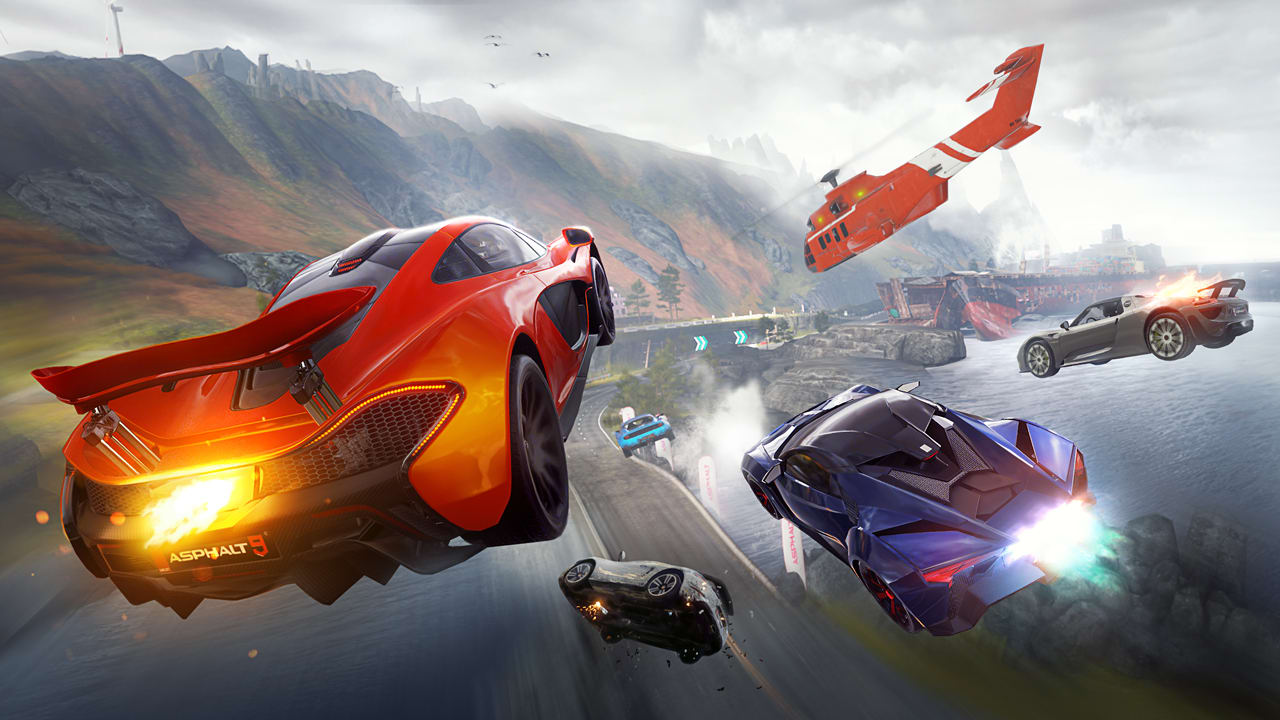 “We were trying to describe the sound when a car engine sounded weird... And we described it as a “chuddering” sound. It sounded like an onomatopoeia for it, but that is it. No one else is going to know it. [...] That’s how a lot of audio stuff goes by. People name different things. They don’t have a common language.”
- P8
Study 1 Findings
[Speaker Notes: [read slide]

[after reading, don’t slide] But the good news is that through multiple rounds of open, axial, and selective coding, we were able to articulate a taxonomy of sounds that all designers agreed with. [slide]]
Diegesis
Used to differentiate sounds emanating from objects in the VR world (e.g., a river 
flowing) and those that are played in the background (e.g., a background music).
Study 1 Findings
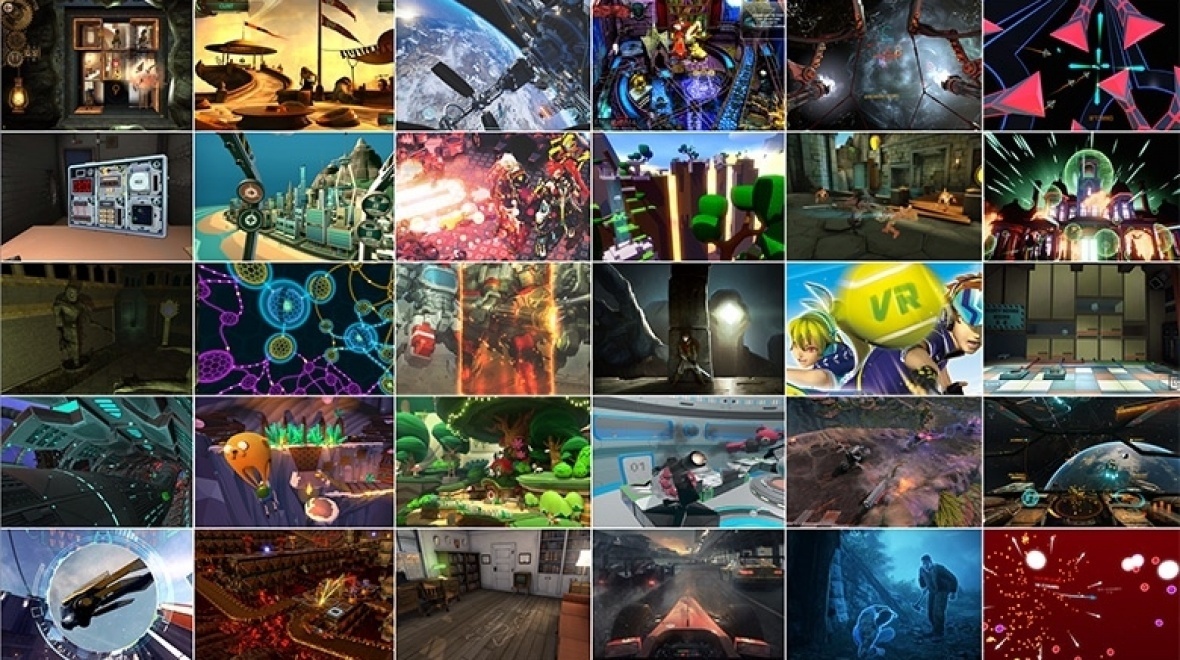 Study 2 Findings
Our taxonomy was able to cover nearly all sounds (265/267) in the 33 VR apps. 
For two sounds that were not covered, little confusion arose among “surrounding ambience” and “music” categories.
We also identified what sounds categories are important to represent accessibly and how to develop visual and haptic substitutes for these sounds.
[Speaker Notes: [Pause] The primary finding was that [slide] our taxonomy was able to cover nearly all sounds encountered in the apps. The [slides] two sounds that were not covered was due to a little confusion among “surrounding ambience” or “music”. [don’t slide] The difference is that surrounding ambience are sounds that originate from objects inside the VR world, while music is a background noise,… which we should have made more clear in our evaluation. Beyond our taxonomy findings, [slide] we also identified [what sounds categories are important to represent accessibly and how we can develop visual and haptic substitutes for them,… which are described in the paper.

[pause] So.. [slide]]
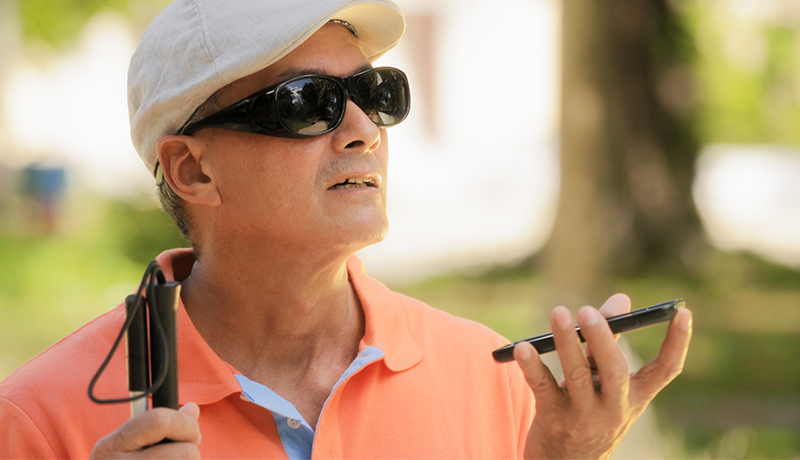 Beyond DHH people, ability to unobtrusively represent sound information affects a variety of users and use cases, including blind people and situational impairments of hearing people (e.g., when not wearing headphones, or in a noisy environment).
[Speaker Notes: That’s it for my talk. I’ll just conclude with saying that, though DHH users are our primary target group,

Beyond DHH people, ability to unobtrusively and glanceability represent sound information affects a wide variety of users and use cases, including blind or visually impaired people and situational impairments of hearing people (e.g., when not wearing headphones or in a noisy environments). Thank you!]
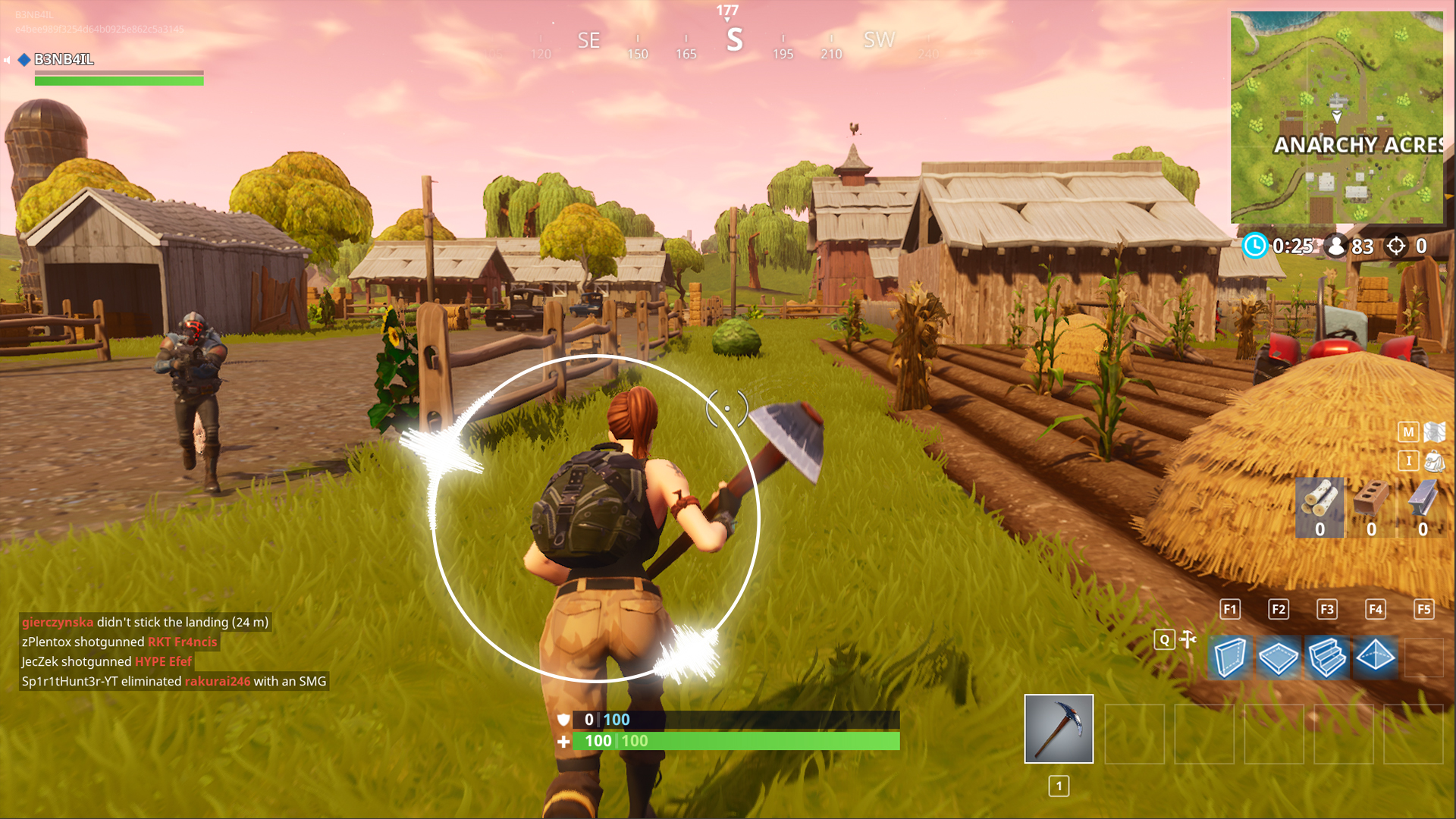 Example
[Speaker Notes: Another example shows the exocentric view, where you could imagine, top down representation of sound is shown as a circle near the player in HUD. The sounds are represented as short bursts of waveforms across the circle. These waveforms shows loudness over time.

So, these are two examples of what an accessible visual representation of sounds may look like.]
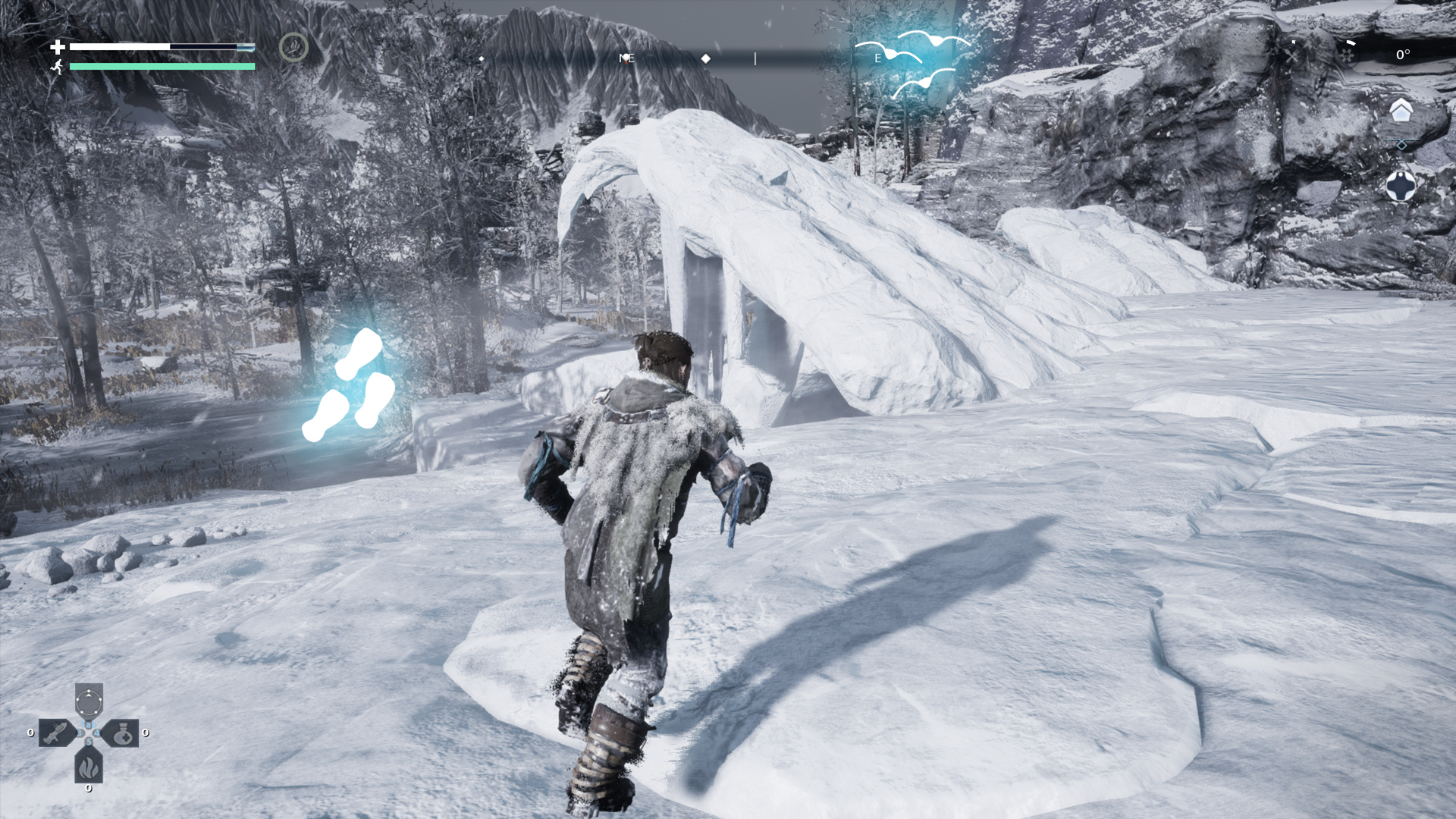 [Speaker Notes: We’re still working through our mockups, but let me show you some examples of what they may look like. In this image, we see an “egocentric” representation of sounds. We see a snow game and a player running on the snow. Sounds of enemy footsteps and the bird chirping are appearing as overload icons, that is, egocentric view from the first-person perspective.]
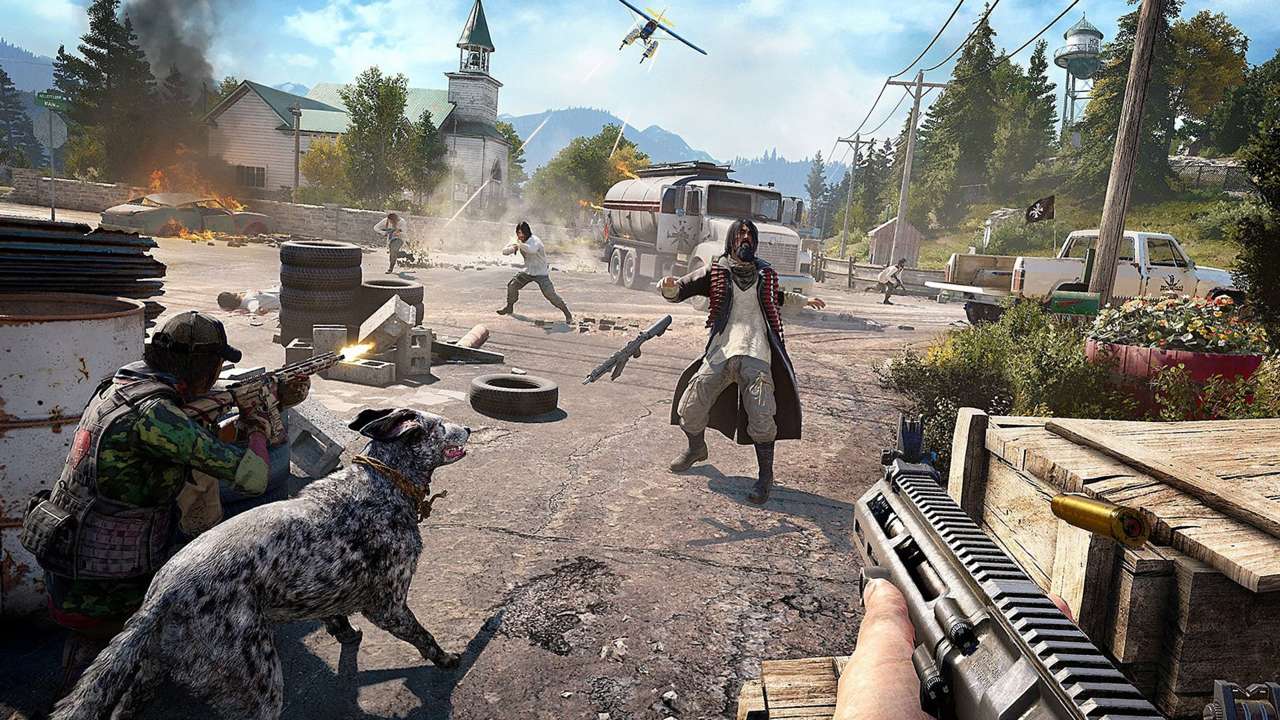 Virtual Reality (VR) is filled with
a rich diveenvironmentrsity of sounds.
[Speaker Notes: Virtual Reality (VR) environment is filled with a rich diversity of sounds ranging from critical information cues (e.g., enemy footsteps) to sounds that increase realism (e.g., a wind blowing). In this image, you can see many shooters shooting at each other so there are shooting sounds. Plus, we have an airplane flying sounds, then fire blowing, and wind flowing.]
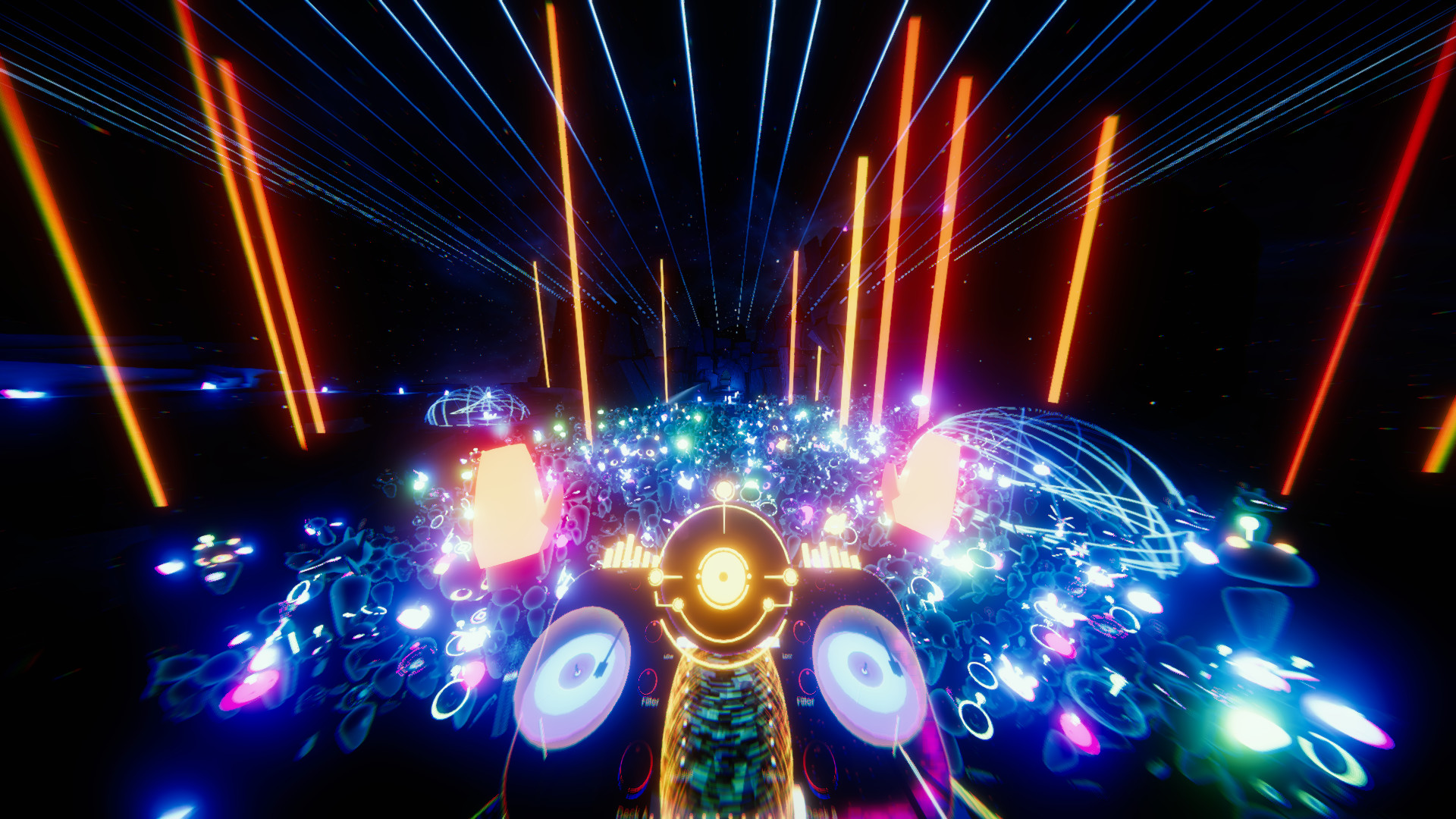 [Speaker Notes: So, sound is a very critical component of the VR world. It can provide critical information such as [slide] approaching enemy footsteps, can increase realism such as [slide] through a wind blowing sound, or add aesthetics to a VR app such as [slide] using water spill sounds. 
However, [slide]]
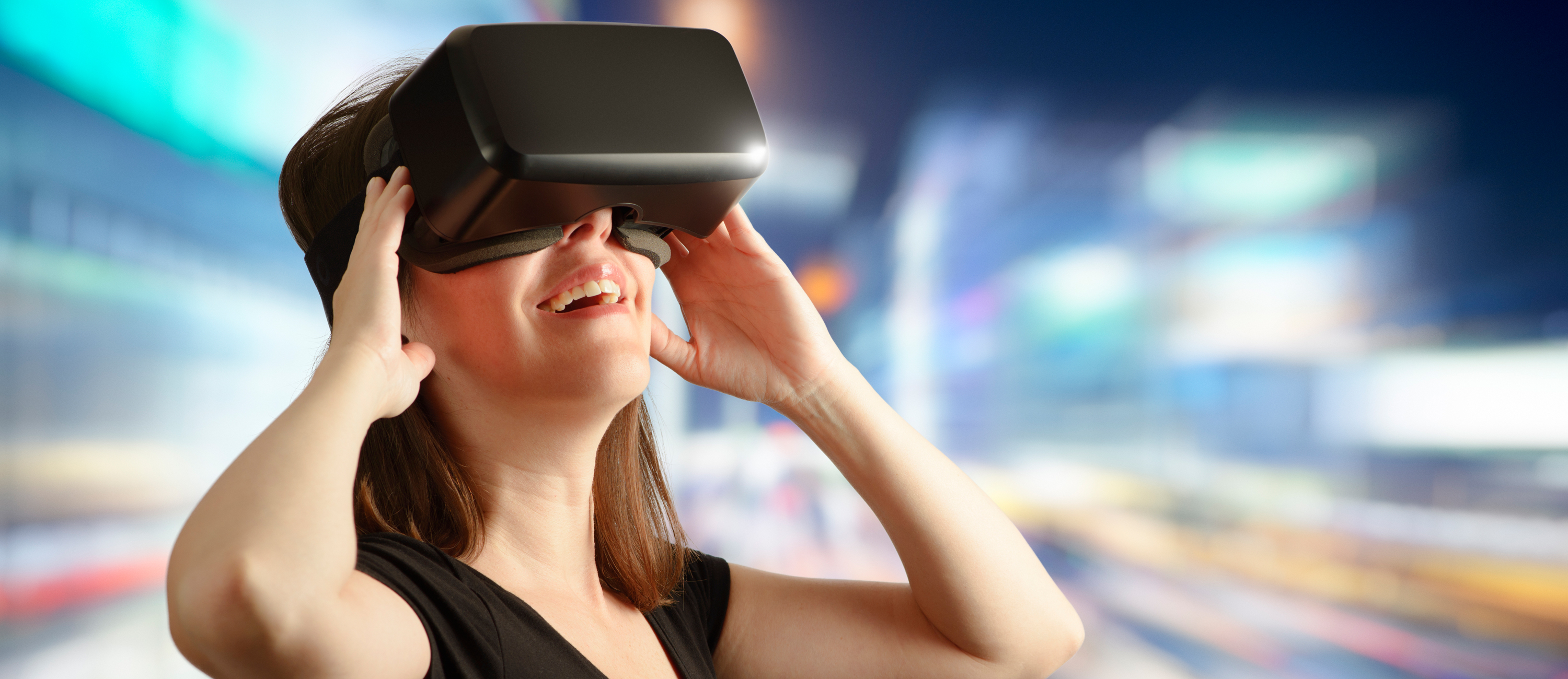 Reflections
[Speaker Notes: In summary, [pause]]